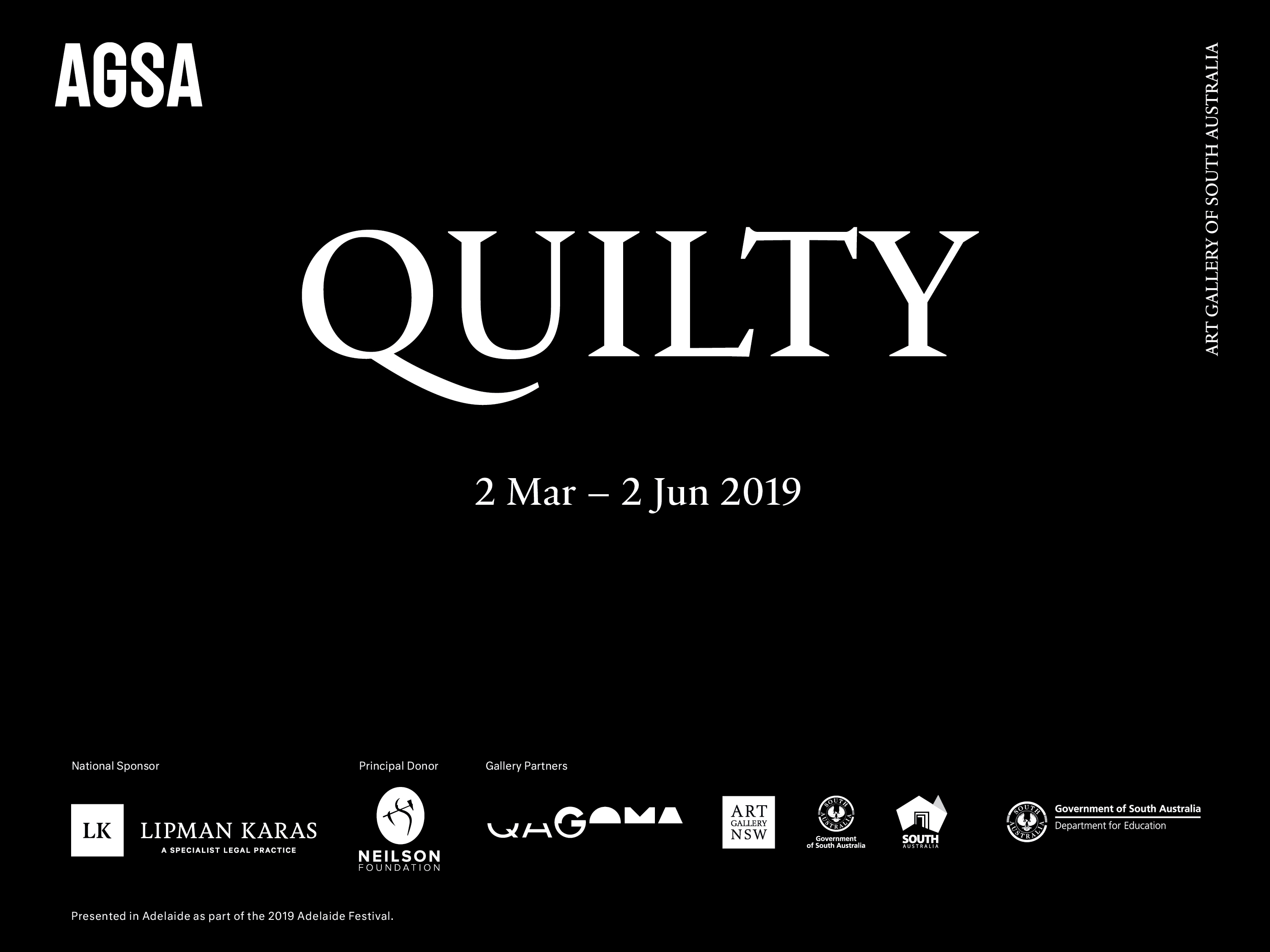 Secondary
Artist as..
ObserverPersonal and psychological experience
[Speaker Notes: Artist as Observer examines how Ben Quilty uses personal and psychological experiences as inspiration for his paintings.]
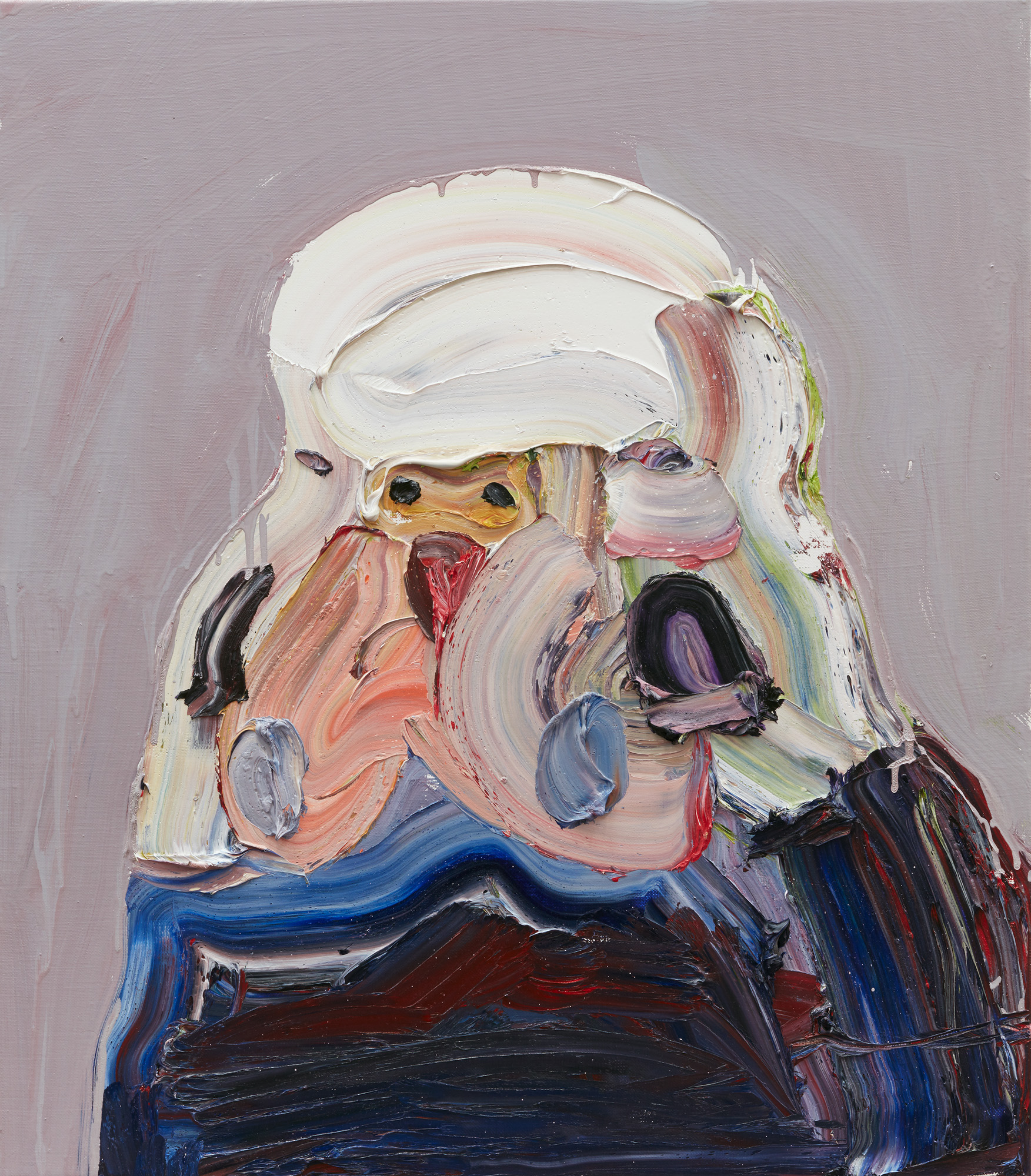 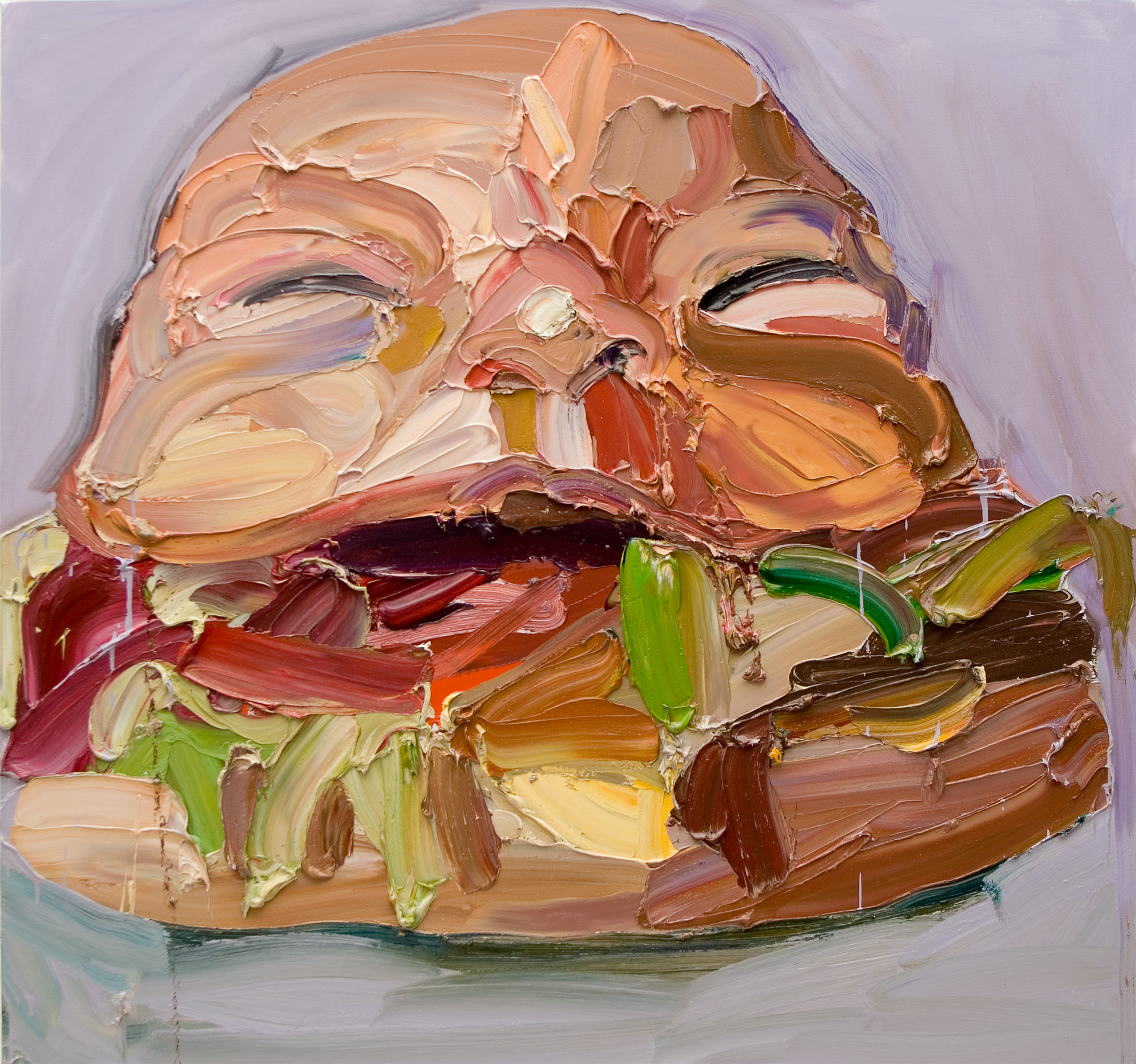 Ben Quilty, Australia, born 1973, New Bird, 2017, Southern Highlands, New South Wales, oil on linen, 80.0 x 70.0 cm; Private collection, Courtesy the artist, photo: Mim Stirling.
Ben Quilty, Australia, born 1973, Joe Burger, 2006, Southern Highlands, New South Wales, oil on canvas, 150.0 x 160.0 cm; Private collection, Courtesy the artist.
[Speaker Notes: Responding 
What characteristics of Auerbach’s paintings do you think Quilty was influenced by?

Making 
Quilty was influenced by a quote by Australian painter, Arthur Streeton (1867-1943) who encouraged fellow artists to look to their own backyard for inspiration. Quilty did just this, painting Torana cars in his backyard. Create a painting that takes inspiration from objects in your own backyard. 

Create a painting that captures a memorable moment in your life.]
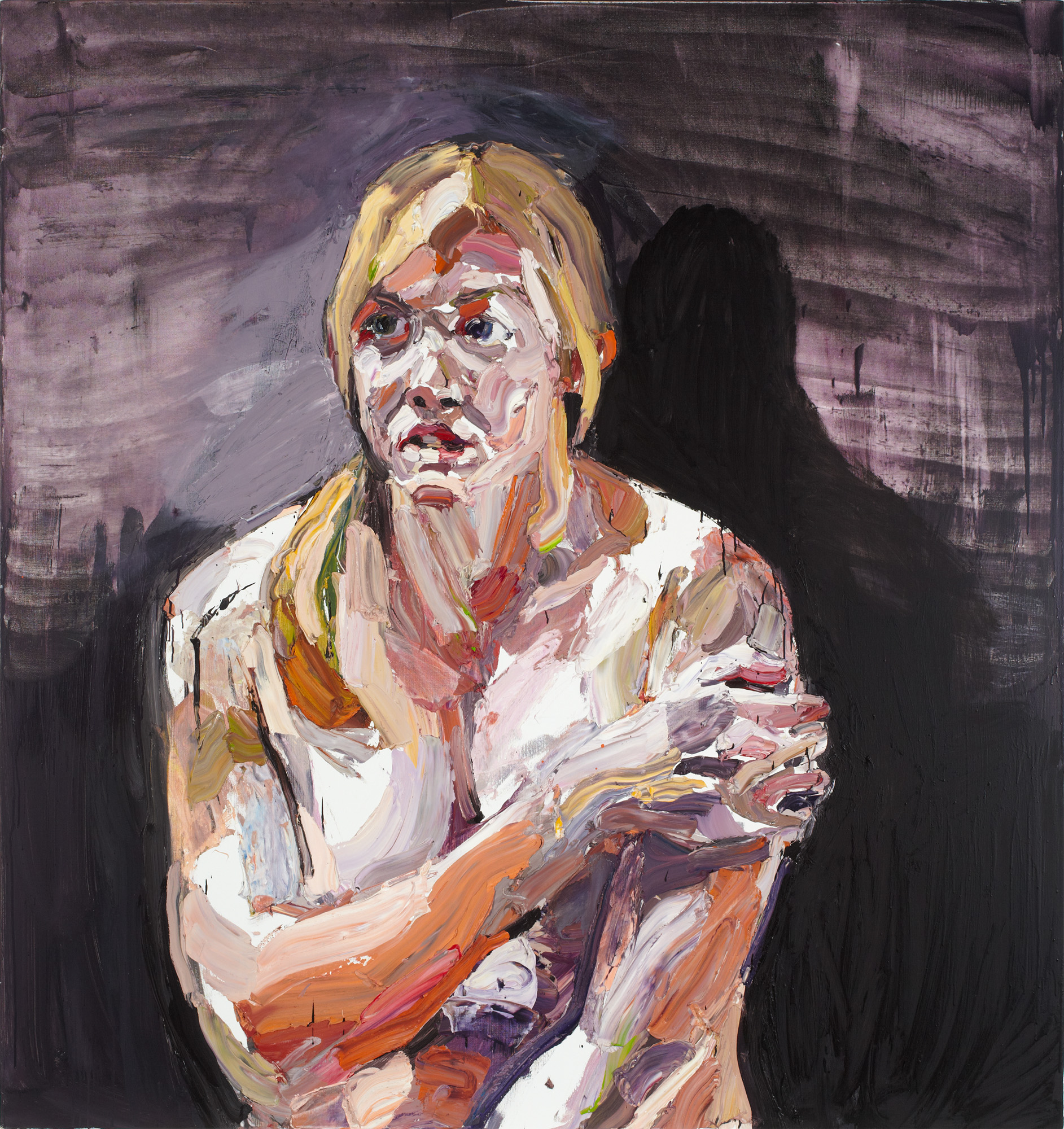 Ben Quilty, Australia, born 1973, Captain Kate Porter, After Afghanistan, 2012, Southern Highlands, New South Wales, oil on linen, 180.0 x 170.0 cm; Donated through the Australian Government's Cultural Gifts Program Collection of Queensland Art Gallery / Gallery of Modern Art, Courtesy the artist, Mim Stirling.
[Speaker Notes: After Afghanistan is a series of 21 highly charged portraits and landscapes. These works depict the state of mind of the soldier and the emotional damage caused by war. After his consignment Quilty invited soldiers to his studio in Australia to have their portrait painted while they spoke of their experiences. From these stories Quilty learnt that many soldiers were suffering from PTSD as a result of serving in Afghanistan, a reality of war that has remained largely untouched by commissioned war artists.]
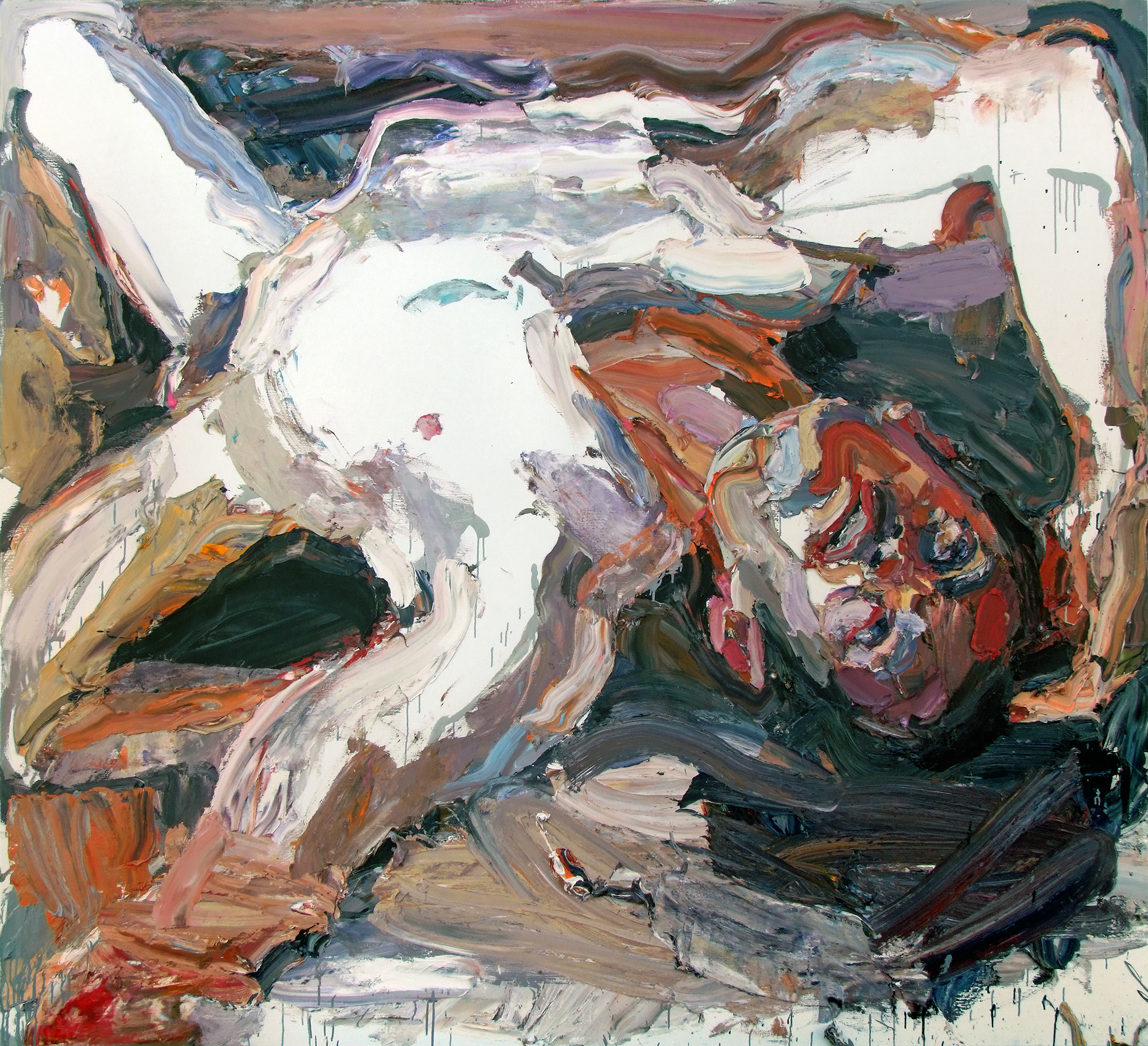 Ben Quilty, Australia, born 1973, Captain S, after Afghanistan, 2012, Southern Highlands, New South Wales, oil on linen, 210.0 x 230.0 cm; Private Collection, Courtesy the artist
[Speaker Notes: Responding 
Official war artists are commissioned by the Australian War Memorial and play a significant role in Australia’s interpretation of wartime history. Investigate Australian war artists who have been commissioned under this scheme since the First World War to today. How has their role and style changed over time? 

Considering the digital world in which we live, does the Australian War Memorial need to continue to engage with artists? Divide the class and conduct a debate with the topic ‘The Australian War Memorial needs to continue funding for official war artists’. Use a variety of artists to support your arguments for and against. 
Discuss the following statement: ‘Artists have the power to portray the chaos, calamity and reality of war’. Use works of art by Quilty and German artist Otto Dix to support your argument. 
 
Examine the work of British artists Lucian Freud and Francis Bacon. Compare their works to portraits by Quilty. Discuss how all three artists communicate powerful emotions in the creation of psychological portraits.]
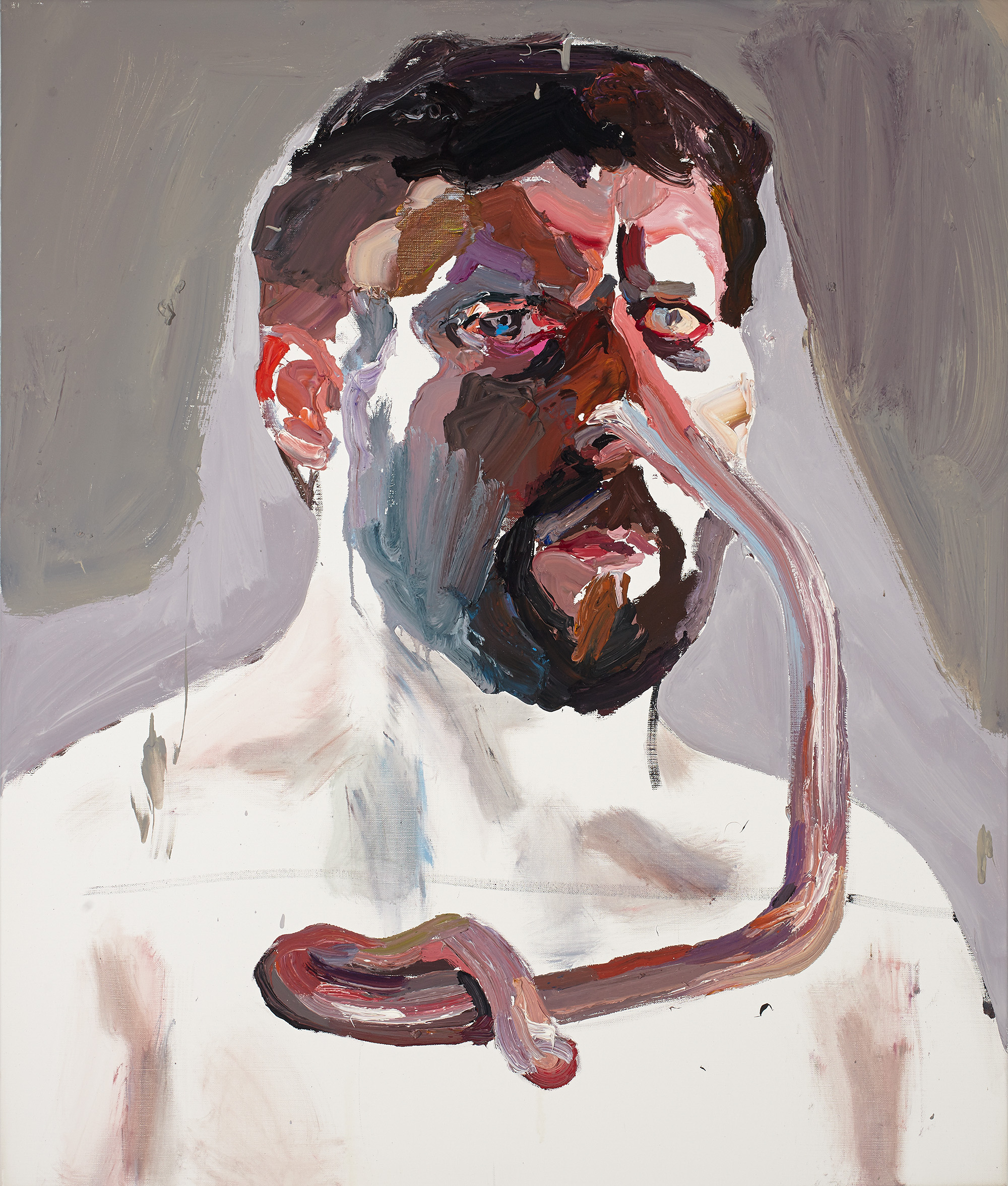 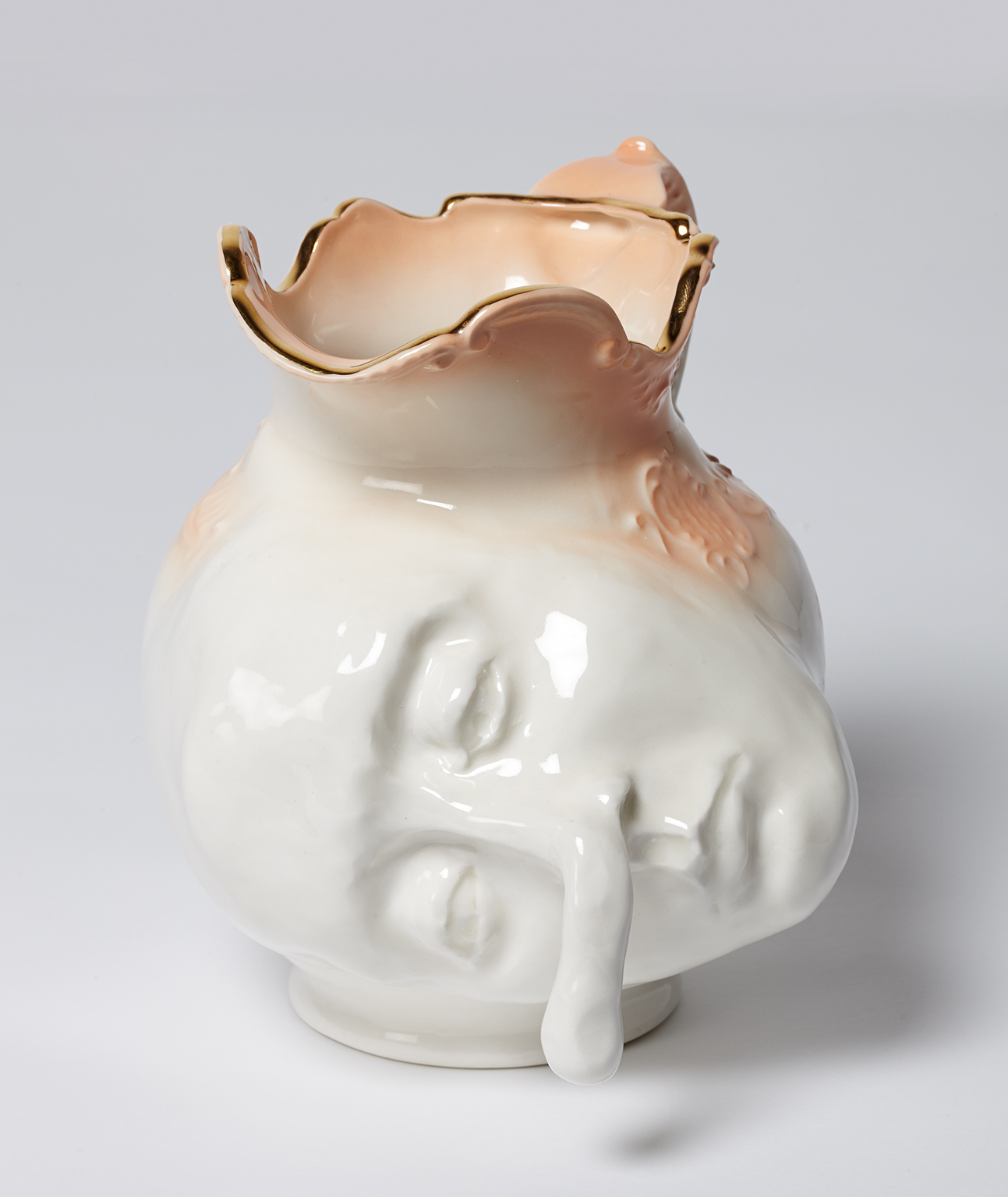 Ben Quilty, Australia, born 1973, Straight white male, nose self-portrait, 2014, Southern Highlands, New South Wales, oil on canvas, 130.0 x 110.0 cm; Private collection, Courtesy the artist.
Ben Quilty, Australia, born 1973, Jug (Nose), 2014, Southern Highlands, New South Wales, porcelain, 23.0 x 23.0 x 23.0 cm; Private collection, Courtesy the artist
[Speaker Notes: Making In 2014, Quilty created a number of portraits of his family and friends with exaggerated or elongated features. Quilty asked his children Joe and Olivia to direct these distortions; their choices, he stated, were ‘as good as anyone’s when trying to describe the insanity of contemporary humansʼ. Create a distorted portrait of a family member. Write each feature on separate pieces of paper, select one feature at random and modify your portrait accordingly.  

Although Quilty is best known for his work with paint, he has also created three-dimensional works of art. In 2014, Quilty created a series of porcelain forms portraying misshapen faces, some with distressed expressions. These works are based on Toby Jugs or Character Jugs which often depict a well-known person, either as a full figure or the head and shoulders only. Similarly, in 1889 post-impressionist artist, Paul Gauguin (1848-1903) created Jug in the form of a Head, Self-portrait, after the artist had witnessed two traumatic events.  

Investigate the history of face jugs. Create a character jug using your own face pulling an exaggerated expression.]
Artist as..
Delinquent vs ActivistCultural and social meaning
[Speaker Notes: Artist as Delinquent vs Activist looks at the influence of culture and society, including Quilty’s concerns with the environment and the world around him.]
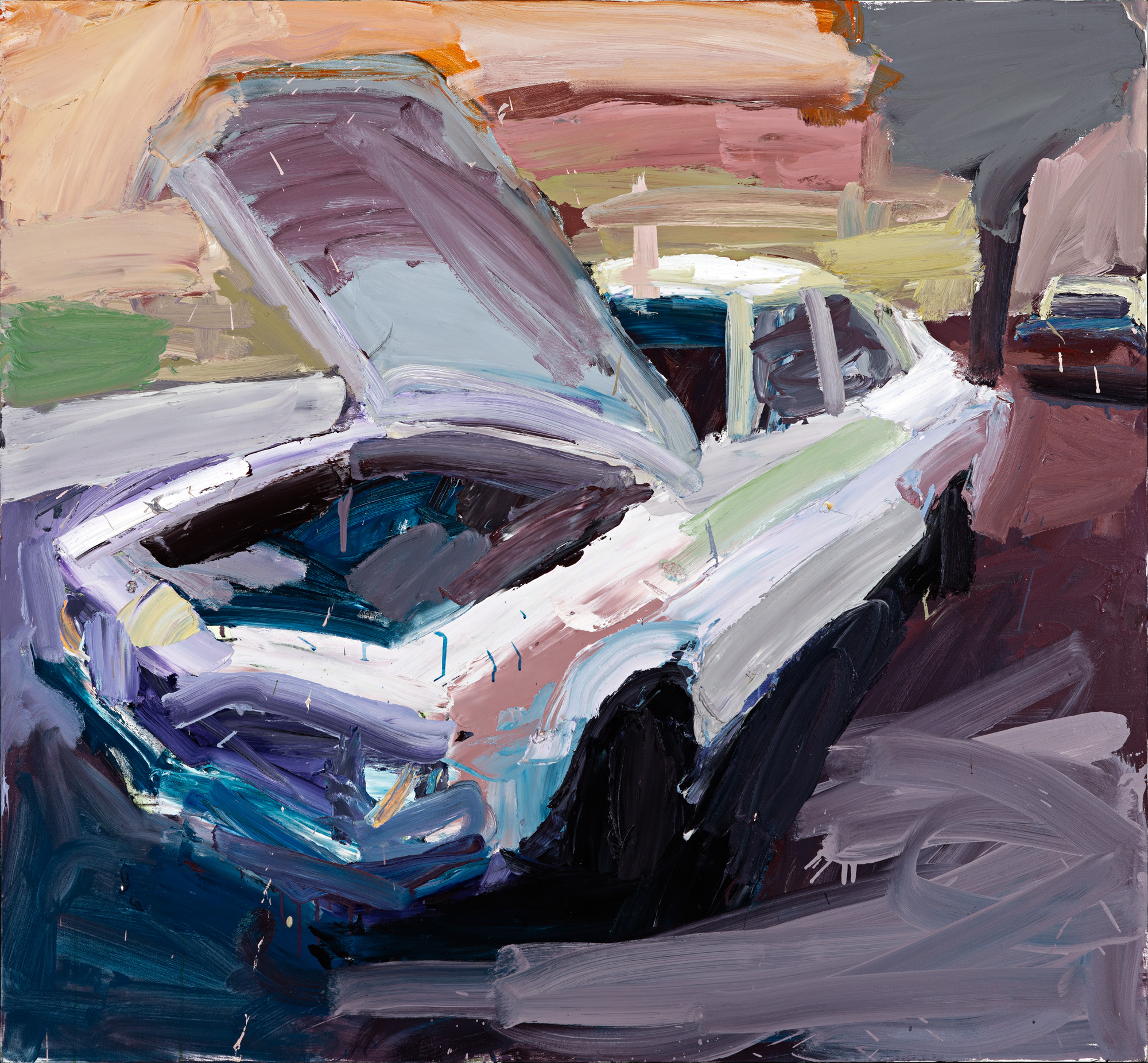 Ben Quilty, Australia, born 1973, Torana no. 5, 2003, Melbourne, oil on canvas, 120.0 x 130.0 cm; Private collection, Courtesy the artist, photo: Philip Betts.
[Speaker Notes: Responding Quilty’s earlier paintings of his friends and cars were in response to young male risk-taking and masculinity. Quilty’s 2009 series Crash and Burn depicts a series of 1970s muscle cars dramatically crashed and burnt out against a stark white canvas. Literary critic Germaine Greer stated ‘they depict the self-destructive urges that lie at the heart of many young men’. 

It has been more than ten years since Quilty made these works. How has risk-taking changed in that time? Do you think the risks taken by young people today are more/less dangerous? What makes you think so? What factors now influence risk taking behaviours that didn’t exist ten years ago?]
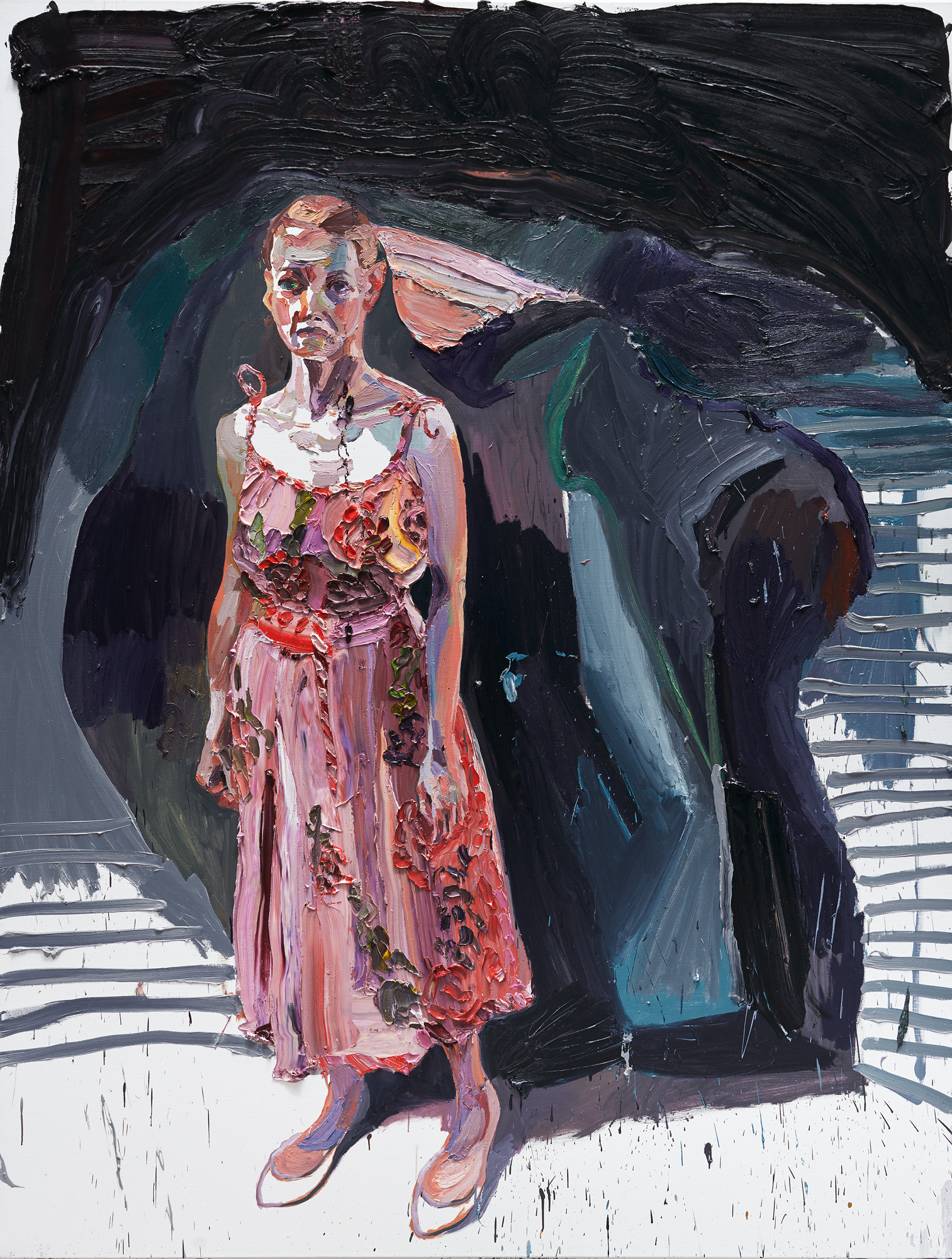 Ben Quilty, Australia, born 1973, The Pink dress, 2016, Southern Highlands, New South Wales, oil on linen, 265.0 x 202.0 cm; Private Collection, Courtesy the artist, photo: Mim Stirling.
[Speaker Notes: Responding 
How has Quilty created the dark or seemingly black areas of his paintings? Look closely, what colours are they? Locate other works of art in the collection where an artist has used pigments other than black to create shadows. Did you know? 
The Impressionists were inspired by the theory of complementary colours and were convinced that no shadow was actually black. Instead, the Impressionists painted shadows in dark shades of violet, in contrast to its complementary sunlight (yellow), resulting in bright and vivid scenes.]
‘It is hard to empathise with a person if there is no sense of that person’s humanity … I want people in my country to know what is happening’.
Ben Quilty, A Memorial in Paint, Articulate, Spring 2018
Ben Quilty, Australia,
born Sydney 1973
all works: oil on linen 130 x 110 cm 

top row: Reza, 2016; Gift of Paul Walker and Patricia Mason in memory of Reza Omid Masoumali, 2016; Gift of Paul Walker and Patricia Mason in memory of Omid Masoumali Omid Ali Avaz, 2016; Gift of Paul Walker and Patricia Mason in memory of Omid Ali Avaz 

second row: Ali Jaffari, 2017; Gift of Paul Walker and Patricia Mason in memory of Ali Jaffari Mohammad Nazari, 2017; Gift of Paul Walker and Patricia Mason in memory of Mohammad Nazari Khodayar Amini, 2017; Gift of Paul Walker and Patricia Mason in memory of Khodayar Amini

third row: Fazel Chegeni, 2017; Gift of Paul Walker and Patricia Mason in memory of Fazel Chegeni Leo Seemanpillai, 2017; Gift of Paul Walker and Patricia Mason in memory of Leo Seemanpillai Rezene Mebrahta Engeda, 2017; Gift of Paul Walker and Patricia Mason in memory of Rezene Mebrahta Engeda

fourth row: Fereshteh, 2016; Gift of Paul Walker and Patricia Mason in memory of Fereshteh Rakib, 2016; Gift of Paul Walker and Patricia Mason in memory of Rakib Mohammad Hadi, 2016; Gift of Paul Walker and Patricia Mason in memory
of Mohammad Hadi all works: through the Art Gallery of South Australia Contemporary Collectors 2018. Donated through the Australian Government’s Cultural Gift Program
© Ben Quilty
[Speaker Notes: About the work 
‘Created in 2016 and 2017, this group of 12 paintings of empty orange life-jackets is dedicated to the lost lives of asylum seekers who committed suicide whilst held in detention. Each vest records the name of the individual, hopeful for a better life, who sought refuge in Australia, but, frustrated and hopeless, took their own life before being granted sanctuary. Mohammad Nazari, a 35 year old Hazara man overcome by events in his past and the uncertainty of bridging visa, hanged himself while in Sydney. Khodayar Amini set fire to himself when he believed he would be returned to Afghanistan and certain death. All were traumatised refugees, who were never given refuge. Quilty captures their flight and honours each life in paint, the orange jacket suspended in an empty void rendered aggressively in thick, violent brushstrokes. Fearful eyes or crying mouths appear on several vests, desperate and imploring’. 
 – Leigh Robb, Curator of Contemporary Art & Dr. Lisa Slade, Assistant Director, Artistic Program AGSA 

‘Each life vest is in effect a tombstone, a way of remembering the dead. Together the paintings constitute a memorial, as lugubrious and dour an epitaph as Australia’s refugee policy’.  – Michael Desmond, catalogue essay for The Stain, Tolarno Gallery, 2016]
‘there are things we need to stand up for and speak out about. I believe that as an artist, that’s my job’.
Ben Quilty on ‘When Silence Falls’, 2016
[Speaker Notes: Responding 
As a class brainstorm the role of the artist. Discuss what an activist is. Do some of these descriptions overlap? Consider how the role of artists in Australia has changed. What responsibilities do artists have now that they didn’t have 200 years ago? 

  ‘If my art has nothing to do with people’s pain and sorrow, what is art for?’
 - Chinese artist and activist Ai Weiwei]
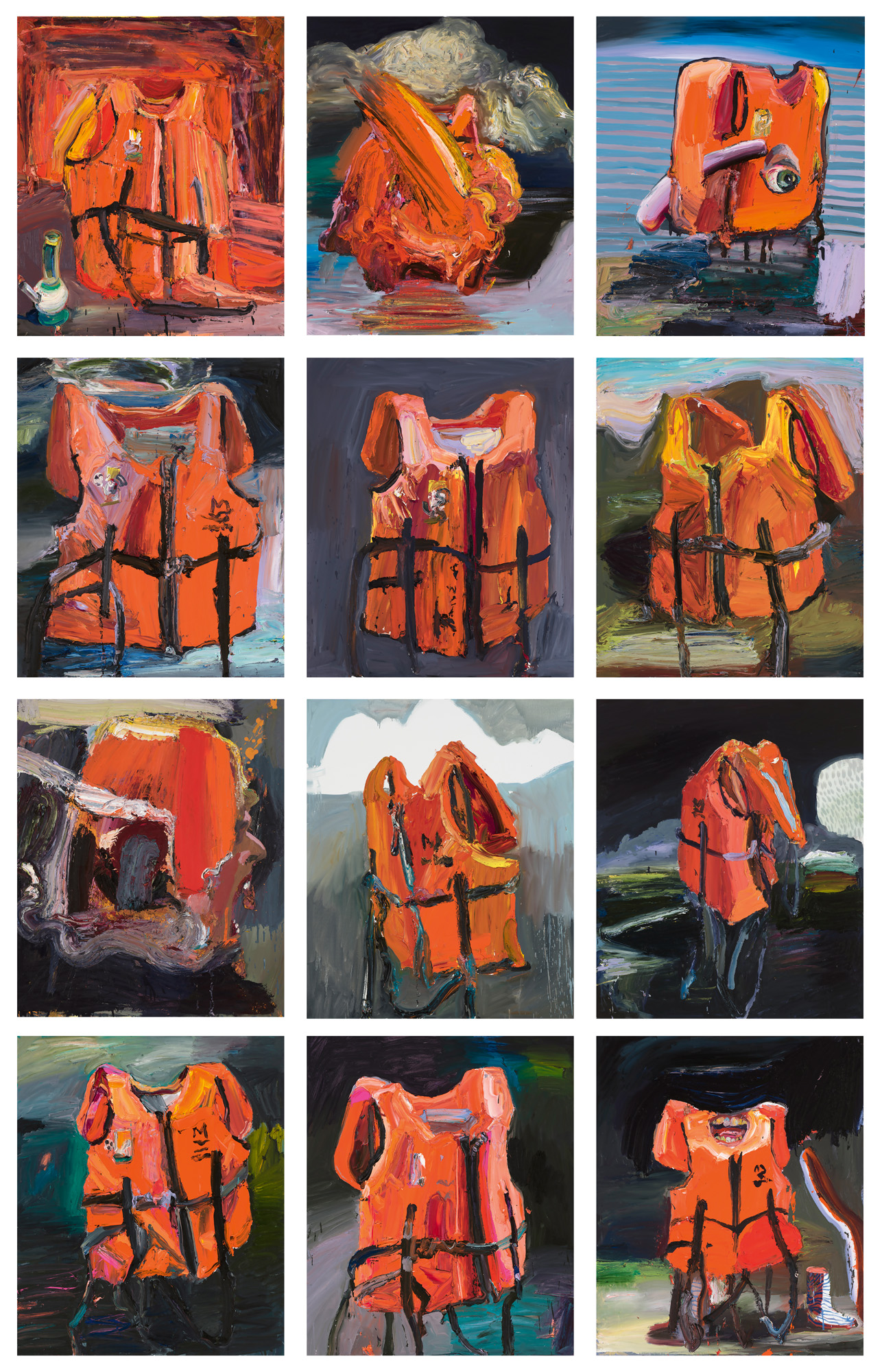 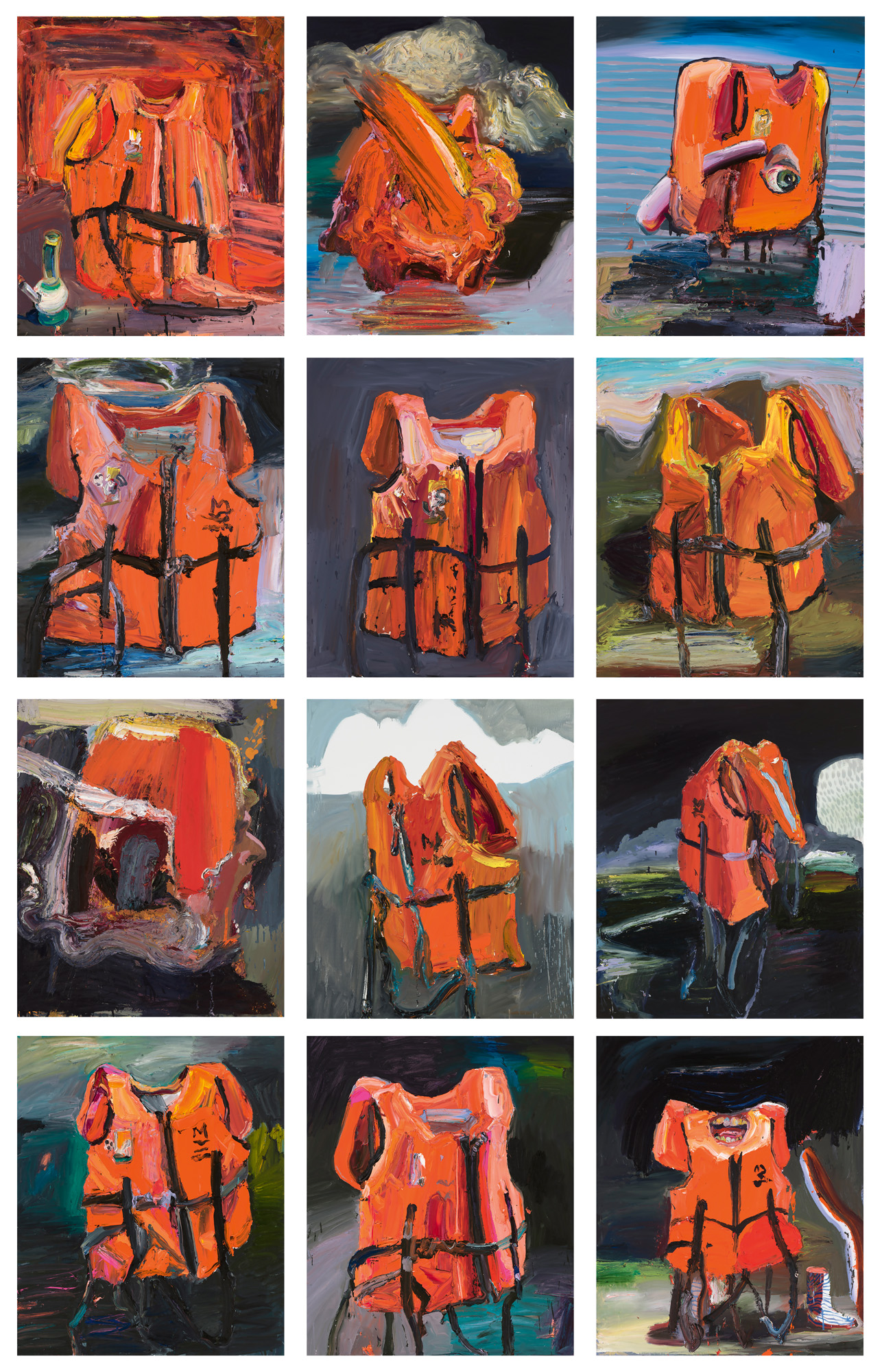 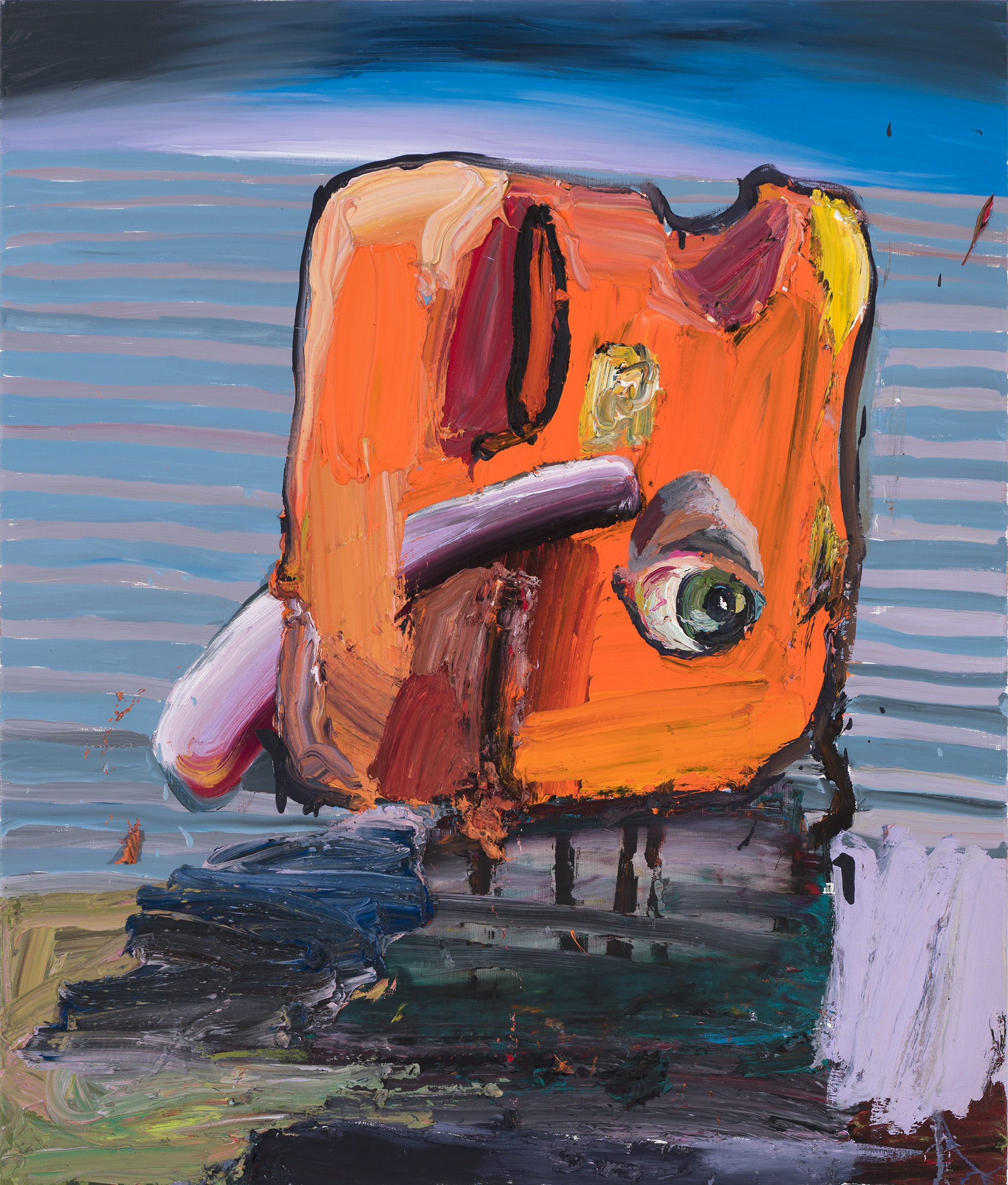 Ben Quilty, Australia, born 1973, Fereshteh, 2016, Southern Highlands, New South Wales, oil on linen, 130.0 x 110.0 cm; Gift of Paul Walker and Patricia Mason in memory of Fereshteh through the Art Gallery of South Australia Contemporary Collectors 2018. Donated through the Australian Government’s Cultural Gift Program, Art Gallery of South Australia, Adelaide, Courtesy the  artist, photo: Brenton McGeachie.
Ben Quilty, Australia, born 1973, Omid Ali Avaz, 2016, Southern Highlands, New South Wales, oil on linen, 130.0 x 110.0 cm; Gift of Paul Walker and Patricia Mason in memory of Omid Ali Avaz through the Art Gallery of South Australia Contemporary Collectors 2018. Donated through the Australian Government’s Cultural Gift Program, Art Gallery of South Australia, Adelaide, Courtesy the artist, photo: Brenton McGeachie.
Ben Quilty, Australia, born 1973, Mohammad Hadi, 2016, Southern Highlands, New South Wales, oil on linen, 130.0 x 110.0 cm; Gift of Paul Walker and Patricia Mason in memory of Mohammad Hadi through the Art Gallery of South Australia Contemporary Collectors 2018. Donated through the Australian Government’s Cultural Gift Program, Art Gallery of South Australia, Adelaide, Courtesy the artist, photo: Brenton McGeachie.
[Speaker Notes: Responding  
In 2016 Ben Quilty travelled to Europe and the Middle East with writer Richard Flanagan, where they witnessed first-hand the refugee crisis. Quilty and Flanagan met families who had lost family members including children who had attempted the journey across the Aegean Sea. The life jacket, known for its ability to save lives has been used by Quilty in many ways to draw attention to the lives lost of those seeking refuge. 
 
Listen to the SoundCloud talk with Richard Flanagan and Ben Quilty. 
Research works of art by Alex Seton and Ai Weiwei. Both of these artists have incorporated life jackets into their work. How does their use of this symbol compare to Quilty?
Read ‘Home’ curated by Ben Quilty with Forward by Richard Flanagan and Notes on Exodus by Richard Flanagan. Describe these texts in one word. 
Compose a creative piece of writing titled ‘Artist as activist’, which pays tribute to the work of Flanagan and Quilty. 
Art is often a comment on humanity. When learning about art history, we tend to look back 100 years or more to help us understand what life was like and how we have evolved. Imagine it is 100 years from now. What are some of the overarching messages Flanagan and Quilty are bringing to the fore that future generations can learn?]
Artist as..
CommunicatorUsing signs and symbols to communicate meaning
[Speaker Notes: Artist as Communicator considers how Quilty uses visual language to communicate meaning.]
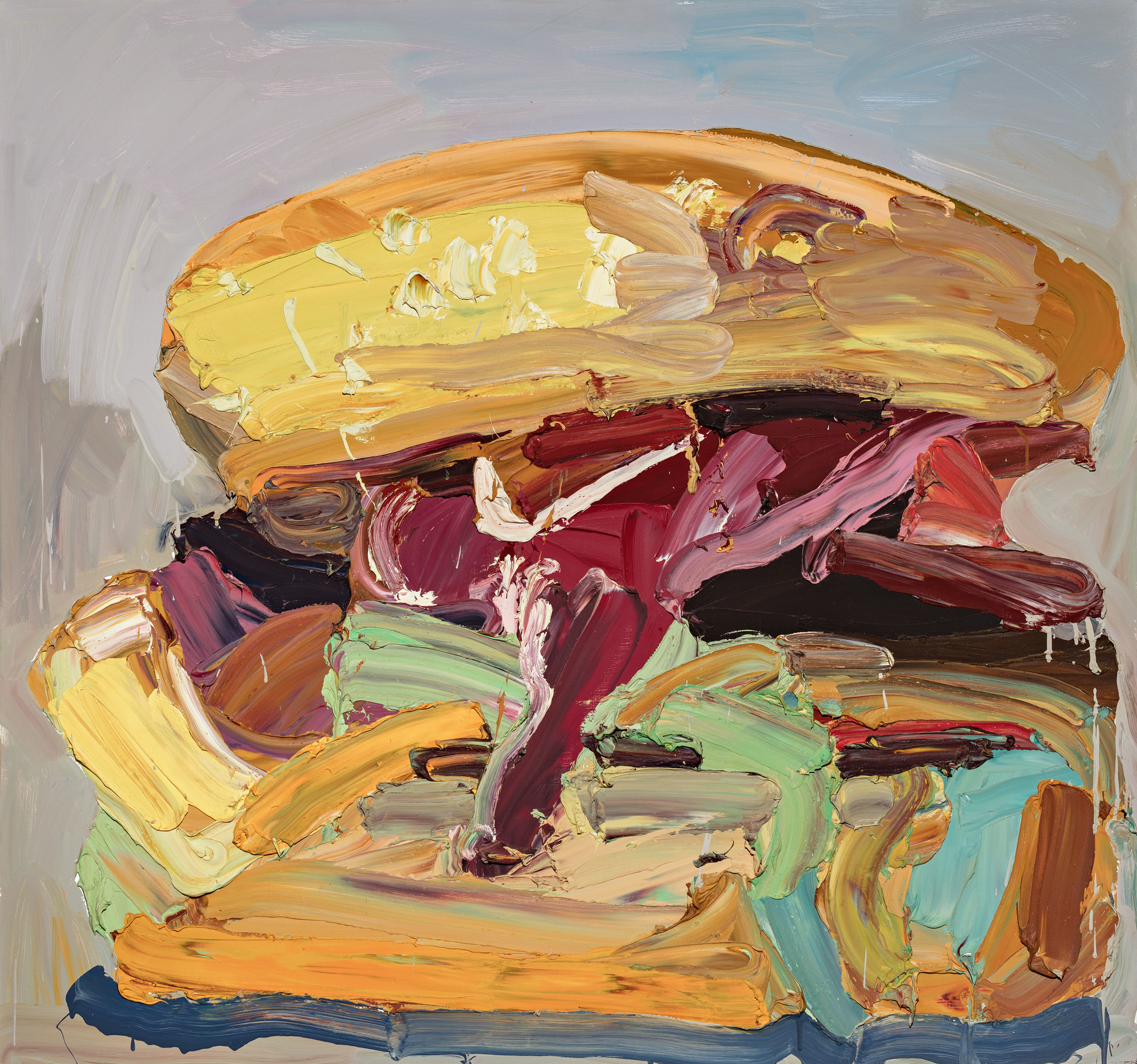 Ben Quilty, Australia, born 1973, The lot, 2006, Bowral, New South Wales, oil on canvas, 150.0 x 160.0 cm; Gift of Ben Quilty through the Art Gallery of South Australia Contemporary Collectors 2016. Donated through the Australian Government's Cultural Gifts Program, Art Gallery of South Australia, Adelaide, Courtesy the artist.
[Speaker Notes: About the work 
Completed in 2006, The Lot is a work which displays Quilty’s signature gestural style in thick oil paint, applied with speed, confidence and first-hand knowledge of his fast-food subject matter. Quilty’s hamburger, a symbol of popular culture and consumerism is loaded with “the lot”. It is messy, juicy and packed with lashings of colour. Scaled-up, sitting centre-square and much larger than life, in this work Quilty is elevating the humble road-side burger to an iconic status. Quilty painted a number of burgers in 2006, including Skull-burger and Joe-burger, as well as his hallmark series of Holden Torana cars which affectionately but critically reflect on white Australian masculinity through the products of hoon culture and mateship.]
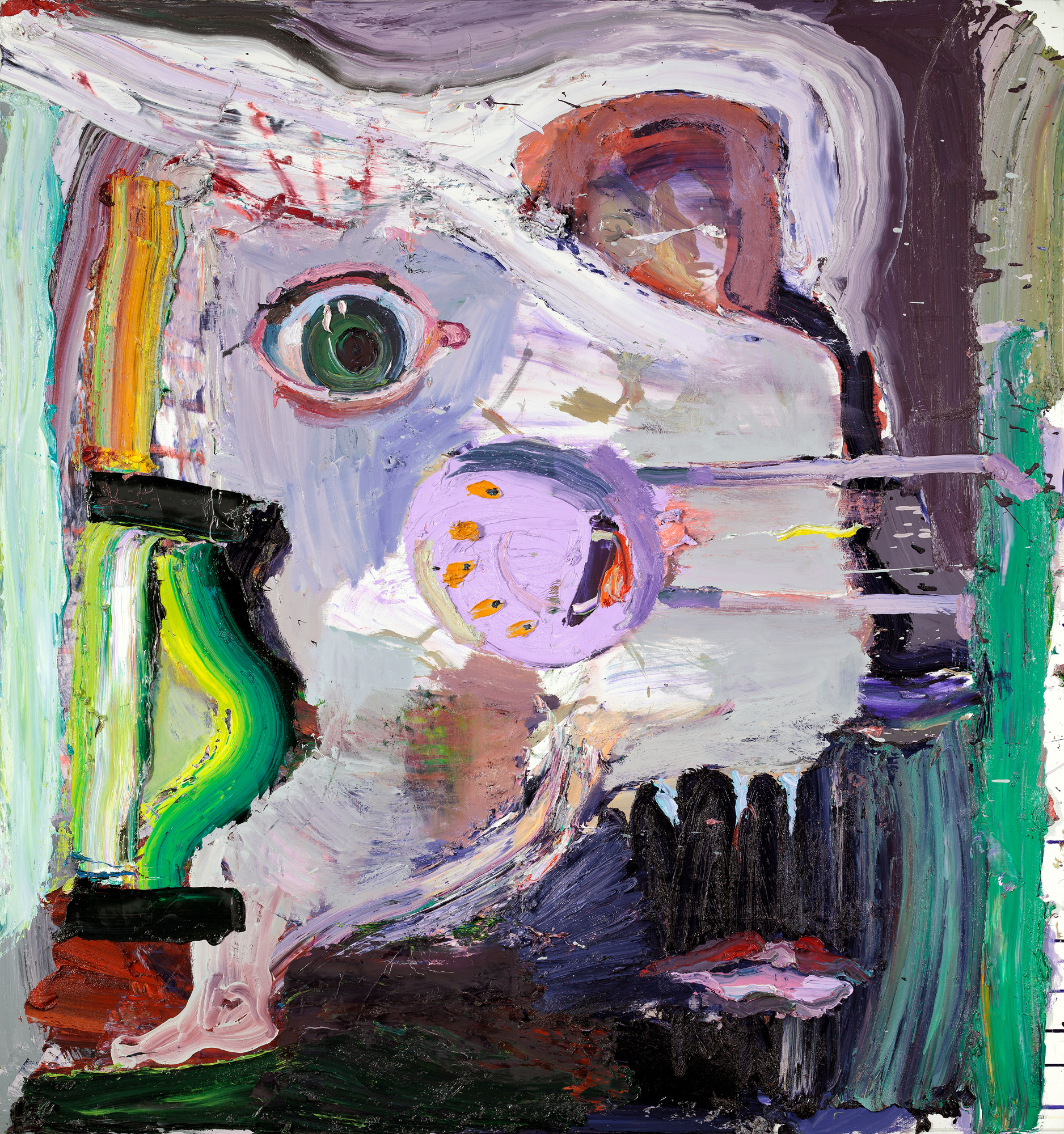 Ben Quilty, Australia, born 1973, The blue pill (explain the world), 2016, Southern Highlands, New South Wales, oil on linen, 183.0 x 173.0 cm (overall); Private Collection, Courtesy the artist.
[Speaker Notes: ‘Purple, or rather lilac, is Ben Quilty’s favourite colour. The colour of grief – purple and its familiars – works its way time and again into Quiltyʼs paintings. For thousands of years, long before synthetic paints, purple was tinted with sorrow and destruction’.  – Dr. Lisa Slade, Quilty, Penguin Books, 2019, p. 27]
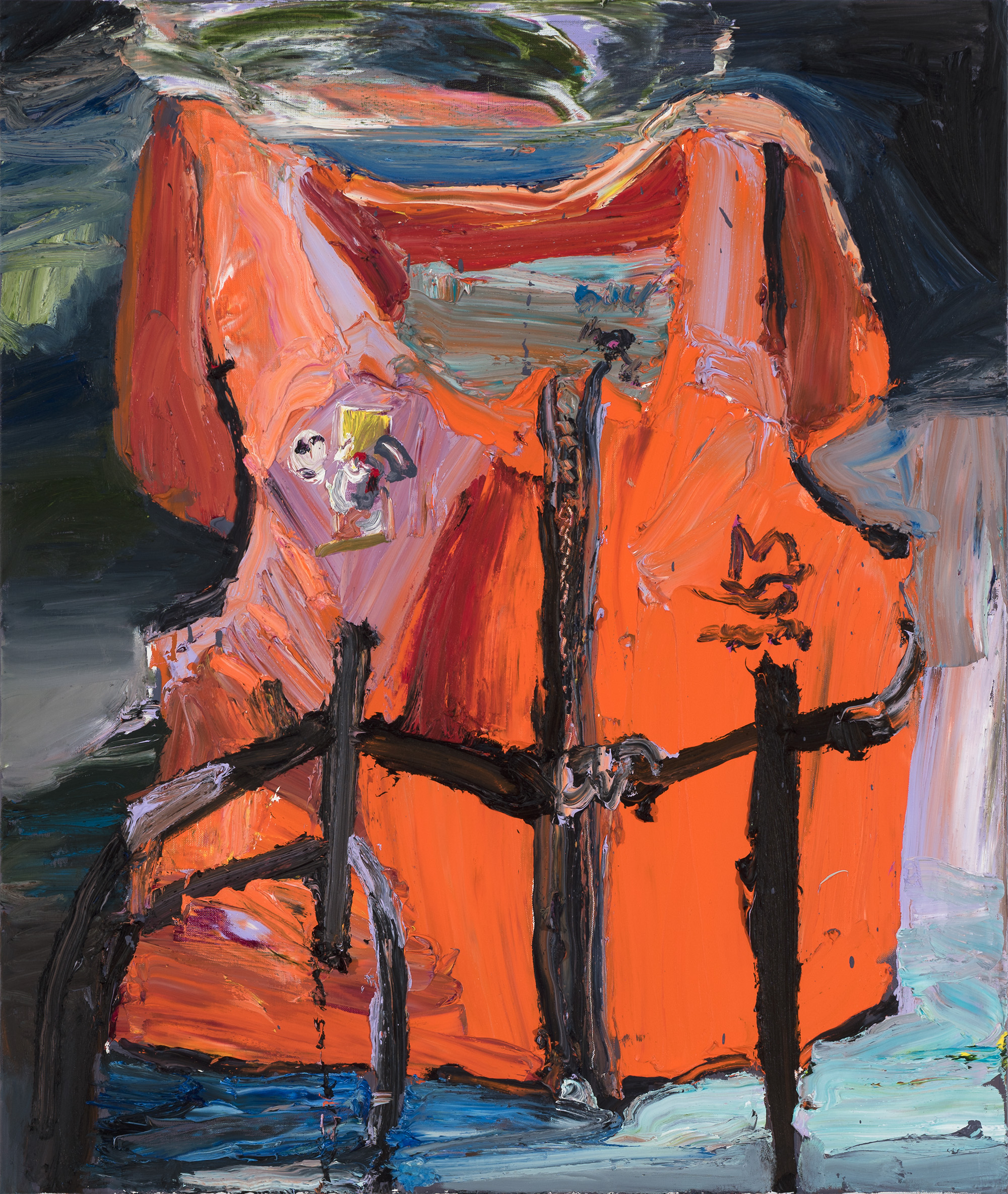 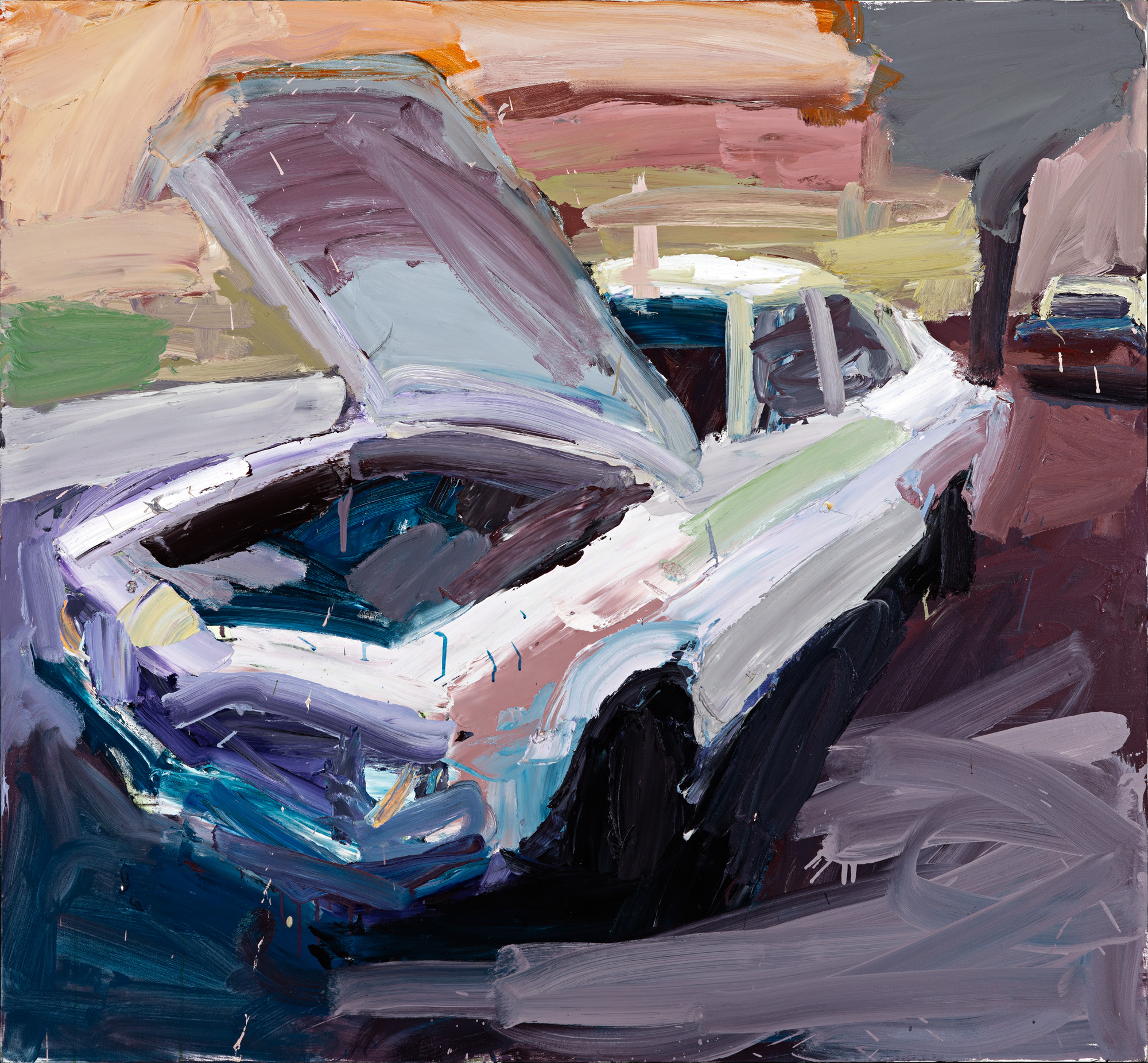 Ben Quilty, Australia, born 1973, Ali Jaffari, 2017, Southern Highlands, New South Wales, oil on linen, 130.0 x 110.0 cm; Gift of Paul Walker and Patricia Mason in memory of Ali Jaffari through the Art Gallery of South Australia Contemporary Collectors 2018. Donated through the Australian Government’s Cultural Gift Program, Art Gallery of South Australia, Adelaide, Courtesy the artist, photo: Brenton McGeachie.
Ben Quilty, Australia, born 1973, Torana no. 5, 2003, Melbourne, oil on canvas, 120.0x 130.0 cm; Private collection, Courtesy the artist, photo: Philip Betts.
[Speaker Notes: ‘Quilty’s paintings from life remind us that death is never far from our door. Still life paintings have always performed this role. As memento mori, or ‘reminders of death’, still lifes urge the onlooker to seize the day, to live life and to live it well’. 
– Dr. Lisa Slade, Painting with Purpose, InDaily, February 2019.]
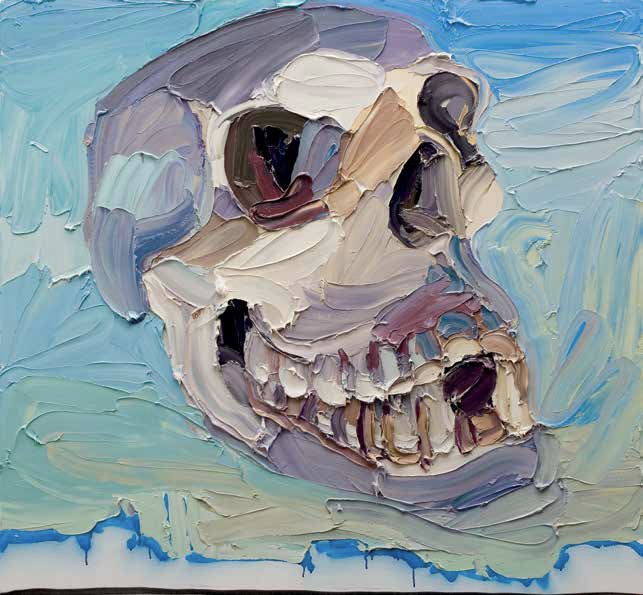 Ben Quilty, Australia, born 1973, Skull landscape, 2006, oil and aerosol on linen, 160.0 x 170.0 cm; Private Collection, Courtesy the artist
[Speaker Notes: Responding 
Investigate artists who have depicted skulls in their work. Compare their use of skulls to the skulls in Quilty’s paintings. 
Tip: Look at Peter Claesz, Lidia Groblicka and Ricky Swallow.]
Ben Quilty, Australia, born 1973, Self-portrait after Afghanistan, 2012, Southern Highlands, New South Wales, oil on linen, 130.0 x 120.0 cm; Private collection, Sydney, Courtesy the artist, photo: Mim Stirling.
[Speaker Notes: ‘The practice of drawing is a fundamental skill for all other art forms. It is about looking, responding and hand eye coordination. Turn a mirror on yourself. See yourself as a form and an object. You will begin to notice just how weird the human face is – some areas have completely no hair’ 
– Ben Quilty, NGA, 2019.]
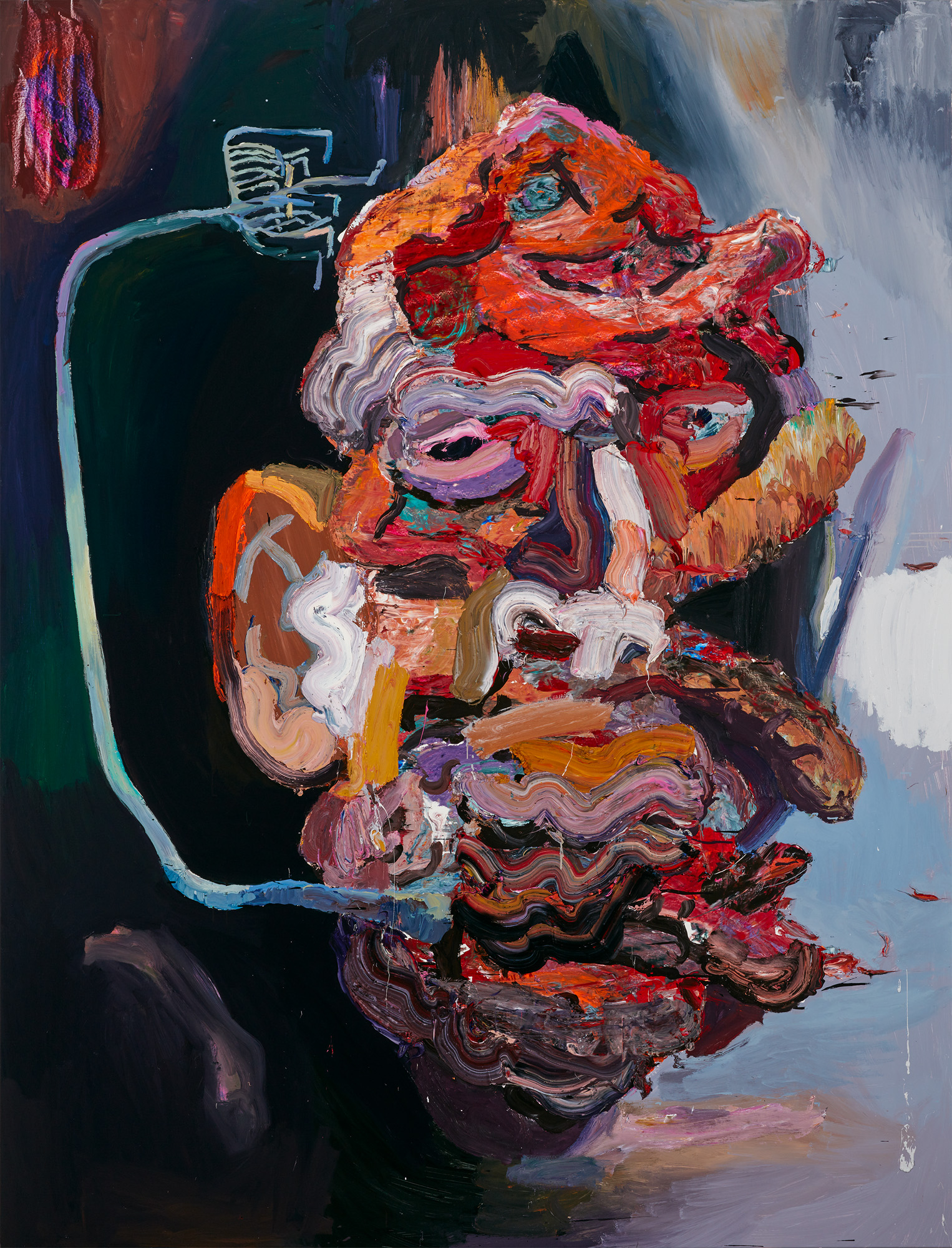 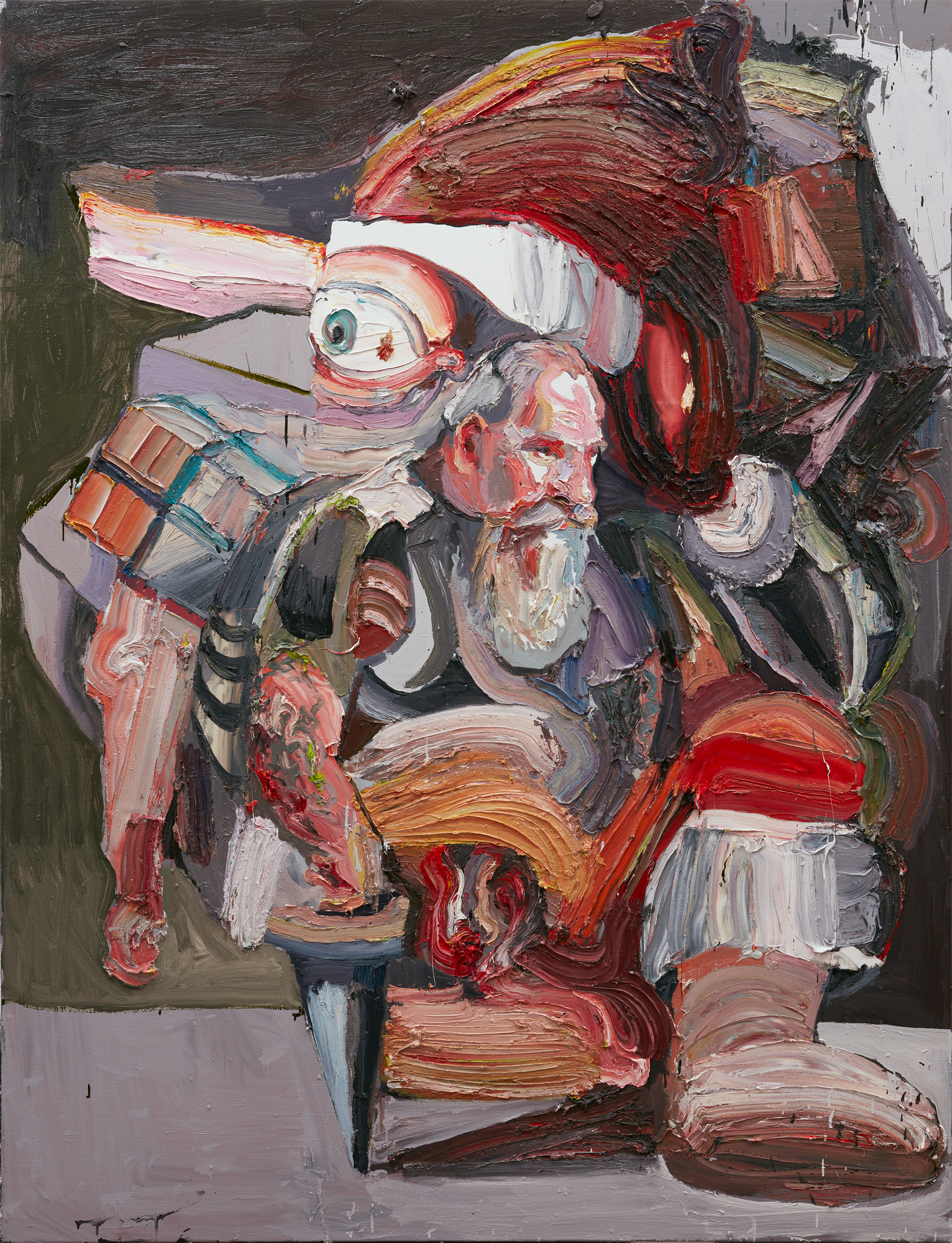 Ben Quilty, Australia, born 1973, The Goldilocks Zone (Banksia Man), 2015, Southern Highlands, New South Wales, oil on polyester, 265.0 x 202.0 cm; Private collection, Adelaide, Courtesy the artist
Ben Quilty, Australia, born 1973, The Last Supper (Bottom Feeder), 2018, Southern Highlands, New South Wales, oil on linen, 265.0 x 202.0 cm; Private Collection, Courtesy the artist
[Speaker Notes: Responding What techniques or strategies does Quilty use to lure us towards his paintings? 

Quilty uses oil paint sometimes mixed with a medium, making the paint thick and luscious. Research other advancements in science and technology that occurred during the nineteenth and twentieth centuries. Consider how new technologies and materials have transformed the way artists work today. 
 
Some of Quilty’s paintings made in 2017 were described by writer Justin Paton to have a ‘tension between attraction and repulsion’. Find a work of art where you think Quilty has created this tension. Is there a painting you are attracted to, but also find repulsive? 

Making Quilty has been known to use cake decorating tools in the application of paint to a surface. Investigate other artists who have used non-traditional tools or methods to create their work. Create a self-portrait using tools only found in a kitchen. Tip: James Dodd and Cameron Robbins.]
Artist as..
RevisionistCritical practices which challenge traditional conventions
[Speaker Notes: Artist as Revisionist investigates Quilty’s interrogation of Australian history and identity through the reinterpretation of images and painting practices.]
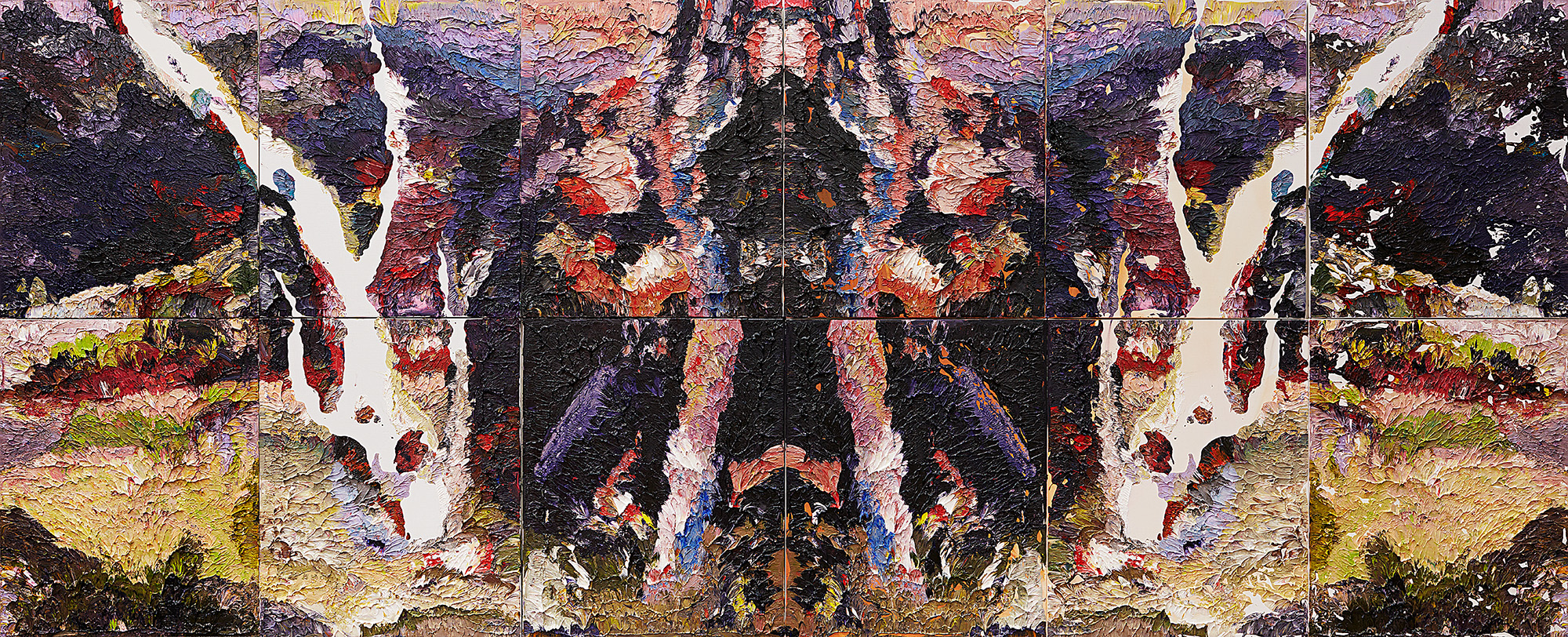 Ben Quilty, Australia, born 1973, Irin Irinji, 2018, Southern Highlands, New South Wales, oil on linen (12 panels), 224.0 x 551.0 cm; Private Collection, Courtesy the artist
[Speaker Notes: ‘Large Rorschach paintings recur throughout the exhibition. Using a psychoanalytical tool designed to evaluate and extract the dark and unconscious elements of personality and experience, Quilty’s monumental ink blot paintings explores the dark undercurrent of the Australian psyche, one haunted by violence and displacement. 
Devised by Herman Rorschach in the early twentieth century as a method of psychological assessment, ‘Rorschacing’ is also referred to as an ink blot test, where an abstract shape is shown to a patient providing insight into their psychology and anxieties. This technique is also one that was prized by Rorschach’s contemporaries, the Surrealists – a version of their much-loved decalcomania, a technique of chance that invited free association and creative delirium. This way of working represents a perilous strategy as a painting technique – Quilty loads the canvas with impasto oil paint, only to destroy the paint surface by pressing a second unpainted canvas directly onto the first. The process – in essence a reprographic one – demands the meticulous control of paint, colour and composition, but it also invites possibility. Chance intervenes in creating accidents and abstractions that invite the viewer to reflect on their own perceptions, desires and experiences’ 
- Dr. Lisa Slade, Quilty exhibition room guide, 2019.]
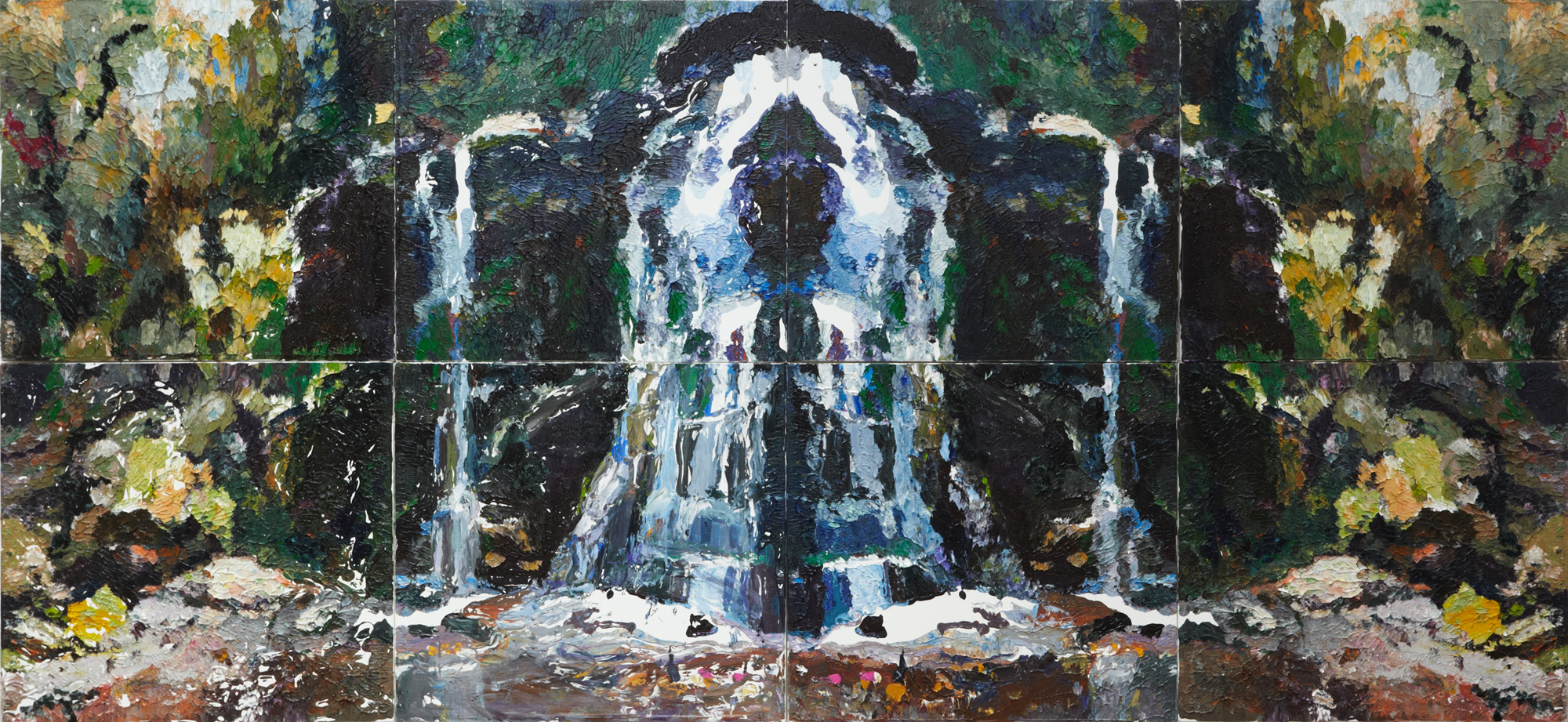 Ben Quilty, Australia, born 1973, Fairy Bower Rorschach, 2012, Southern Highlands, New South Wales, oil on linen (eight panels), 240.0 x 550.0 cm (overall); Purchased with funds provided by the Patrick White Bequest Fund, 2012, Art Gallery of New South Wales, Sydney, Courtesy the artist.
[Speaker Notes: Responding 
Locate Fairy Bower Falls on a map. Look at the Colonial Frontier Massacres map collated by the University of Newcastle. What surprises you about this information? Select an event and write a newspaper article about this incident.

As a class, make a list of the public memorials you have visited or are aware of. Who do these memorials commemorate? How many of these sites acknowledge the loss of Aboriginal or Torres Strait Islander people’s lives? Why is it important to publically recognise sites like Fairy Bower Falls and those identified on the Colonial Frontier Massacre map? Write a letter to the Australian Government identifying the changes you think need to be made to recognise the Aboriginal and Torres Strait Islander lives lost?]
‘With most art if it’s a beautiful thing that tells a dark story, it can’t be more powerful’.
Ben Quilty on ‘When Silence Falls’, 2016
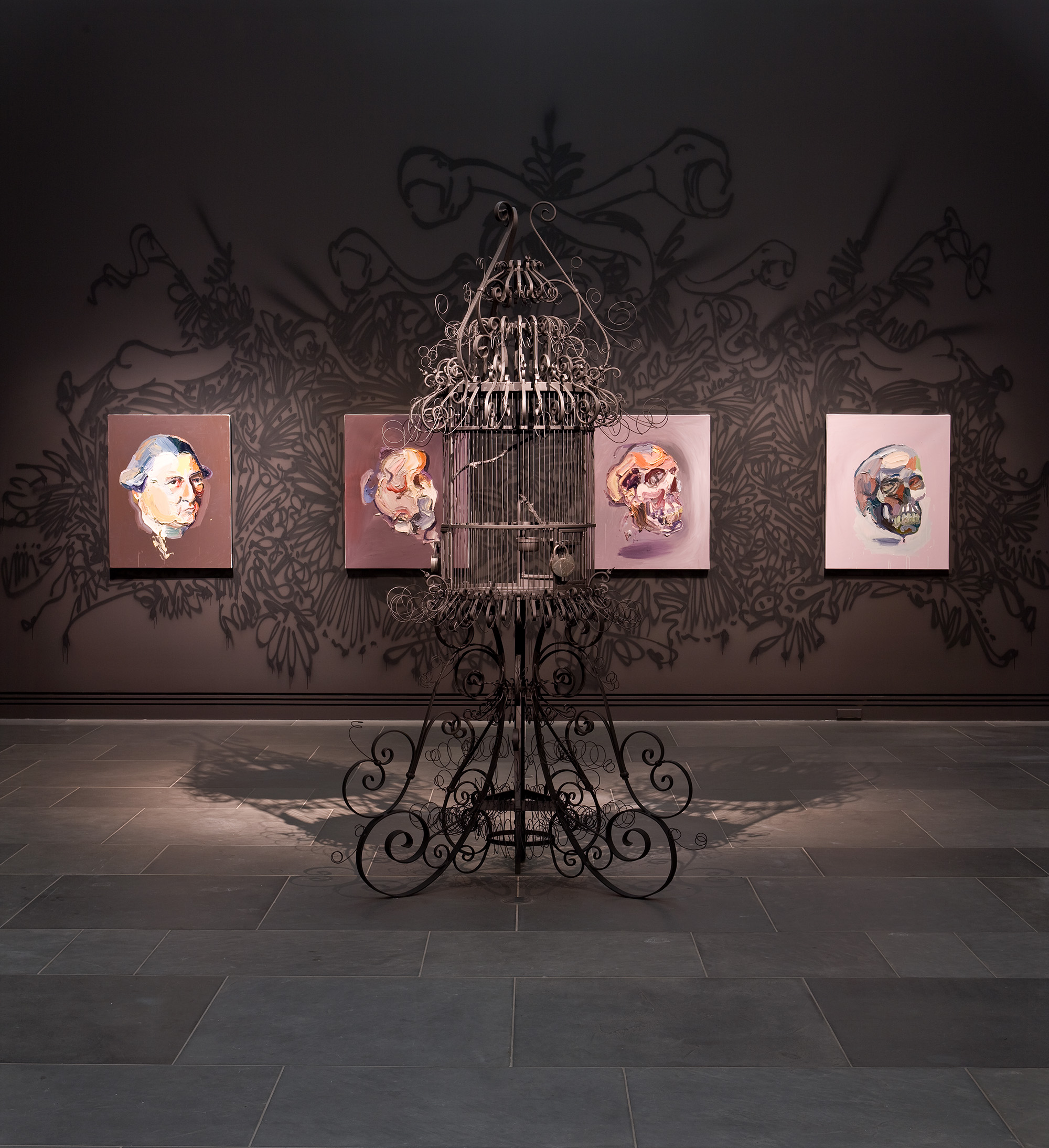 Ben Quilty, Australia, born 1973, Irin Irinji, 2018, Southern Highlands, New South Wales, oil on linen (12 panels), 224.0 x 551.0 cm; Private Collection, Courtesy the artist
[Speaker Notes: Responding 
Research is an important aspect to Quilty’s practice. Select a prominent figure in Australia’s history and research their life. What aspect of their life did you find most interesting? What impact did this person have on the development of Australia or its landscape?]
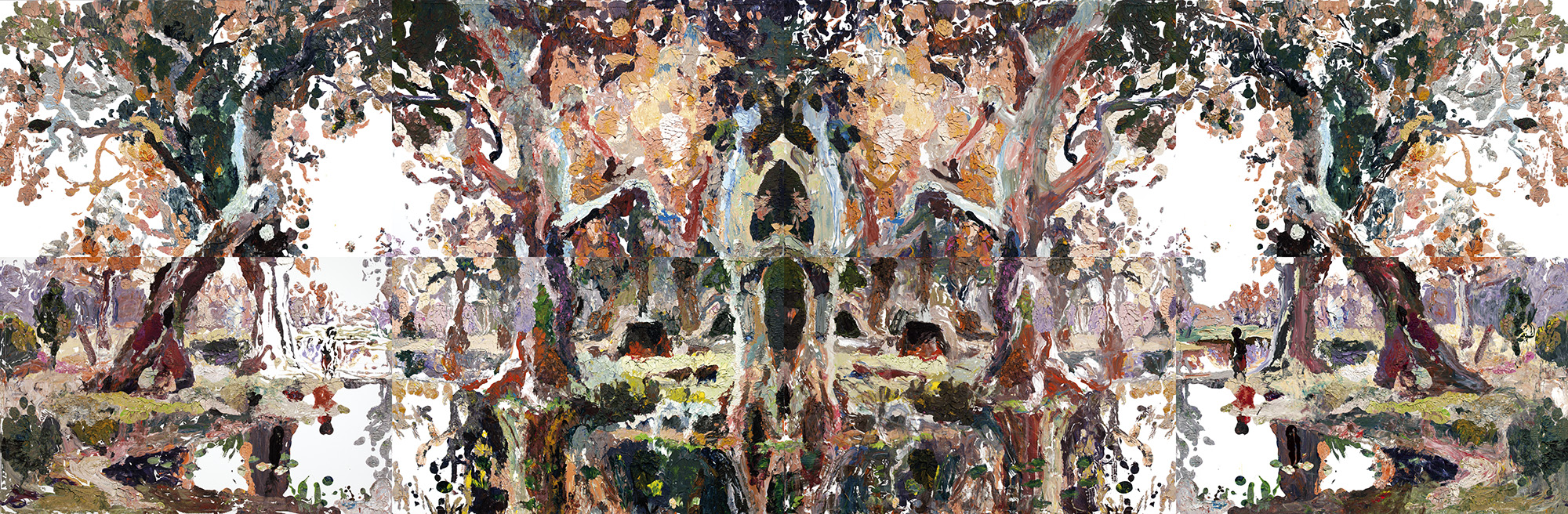 Ben Quilty, Australia, born 1973, Evening shadows, Rorschach after Johnstone, 2011, Robertson, New South Wales, oil on linen, eight panels,  115 x 175 cm (each panel), 230 x 702 cm (overall)  Gift of Ben Quilty through the Art Gallery of South Australia Contemporary Collectors to celebrate the 10th anniversary of Contemporary Collectors 2013. Donated through the Australian Government's Cultural Gifts Program, Art Gallery of South Australia, Adelaide, Courtesy the artist
[Speaker Notes: About the work ‘In high school, Quilty received a book on Australian landscape painting as an art prize. The book included a reproduction of Evening Shadows, Backwater of the Murray, South Australia, painted in London in 1880 by H.J. Johnstone. Quilty recalls being seduced by the painting’s romanticism yet troubled by the accompanying interpretation of the painting offered in the book. A late-nineteenth-century mash-up, Evening shadows depicts Aboriginal figures in a picturesque river landscape at twilight. By staging the scene at the end of the day, the painting reiterates an all-too-convenient and, at the time, popular allegory – the demise of Indigenous people and their traditional way of life. Evening Shadows, donated in 1881, was the first work of art acquired by the Art Gallery of South Australia.

More than 130 years on, Quilty created Evening shadows, Rorschach after Johnstone (2012) using a method inspired by Hermann Rorschach’s eponymous ink blots, introduced in the early twentieth century as a tool for psychological testing. This technique is also one that was prized by Rorschach’s contemporaries, the Surrealists – a version of their much-loved decalcomania, a technique of chance that invited free association and creative delirium. This way of working represents a perilous strategy as a painting technique – Quilty loads the canvas with impasto oil paint, only to destroy the paint surface by pressing a second unpainted canvas directly onto the first. The process – in essence a reprographic one – demands the meticulous control of paint, colour and composition, but it also invites possibility. Chance intervenes in creating accidents and abstractions that invite the viewer to reflect on their own perceptions, desires and experiences’. 
- - Dr. Lisa Slade, Quilty exhibition room guide, 2019.]
‘It’s up to the artist to tell the truth. If society were more open to embracing our rich culture, we would live in a much more interesting place’.
Ben Quilty, Dark Heart artist talk Art Gallery of South Australia, 2014
[Speaker Notes: Responding 
Compare the original painting, of Evening Shadows, Backwater of the Murray, South Australia, to Quilty’s appropriation. What is different about these two paintings? 

Making
Quilty uses his works of art to raise questions about Australia’s history and the stories seldom told. Investigate Australia’s history and find a story that may not be well known. Create a work of art in response to this lesser known aspect to Australia’s history. 
 
Did you know 
Evening Shadows, backwater of the Murray South Australia by HJ Johnstone was donated to the Art Gallery of South Australia in 1881 and is the Gallery’s first recorded acquisition. Evening Shadows is the said to be the most copied work of art in Australia? In 2011 artist Tom Nicholson asked South Australians to lend them their copies of Evening Shadows for the 2012 Adelaide Biennial of Australian Art exhibition. 

Why do you think this painting has been the most copied work of art in Australia? 

What questions do you have about the original Evening Shadows?]
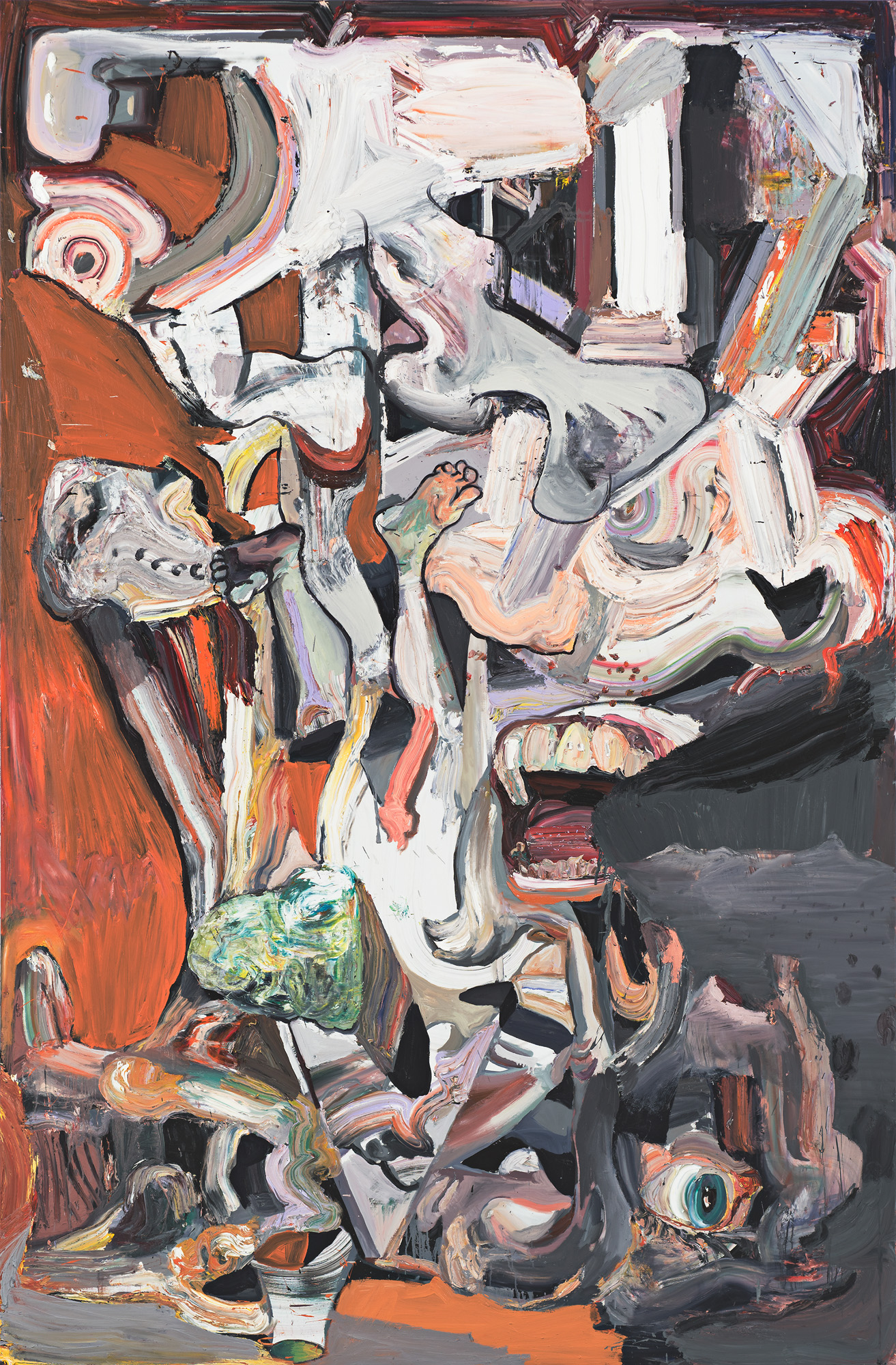 Ben Quilty, Australia, born 1973, The Last Supper no.9, 2017, Southern Highlands, New South Wales, oil on linen, 265.0 x 202.0 cm; Private collection, Courtesy the artist.
[Speaker Notes: About the work ‘This powerful painting by Ben Quilty belongs to a group of works collectively titled The Last Supper. They were painted in 2017 in response to the election of Donald Trump as President of the United States of America the previous year. The series takes its title from the Christian parable of The Last Supper, which recounts Jesus's betrayal by Judas. This subject likely struck a chord with Quilty because its themes of impending tragedy, brought about by deceit and questionable morality, chimed with his thoughts on Trump's controversial win and our current political landscape in general. 

In The Last Supper 2017 Quilty confronts political turbulence and uncertainty in an epic painting that speaks of the magnitude of the situation in its imposing scale and energy. Fears and anxieties have been given expression in the picture's fragmented imagery and its thick smears of oil paint that have been slathered on the canvas with a bricklayer's trowel. The result is a harrowing depiction of chaos, as the artist attempts to come to terms with a world that at times seems to be going mad’.
- Art Gallery of New South Wales, online collection]
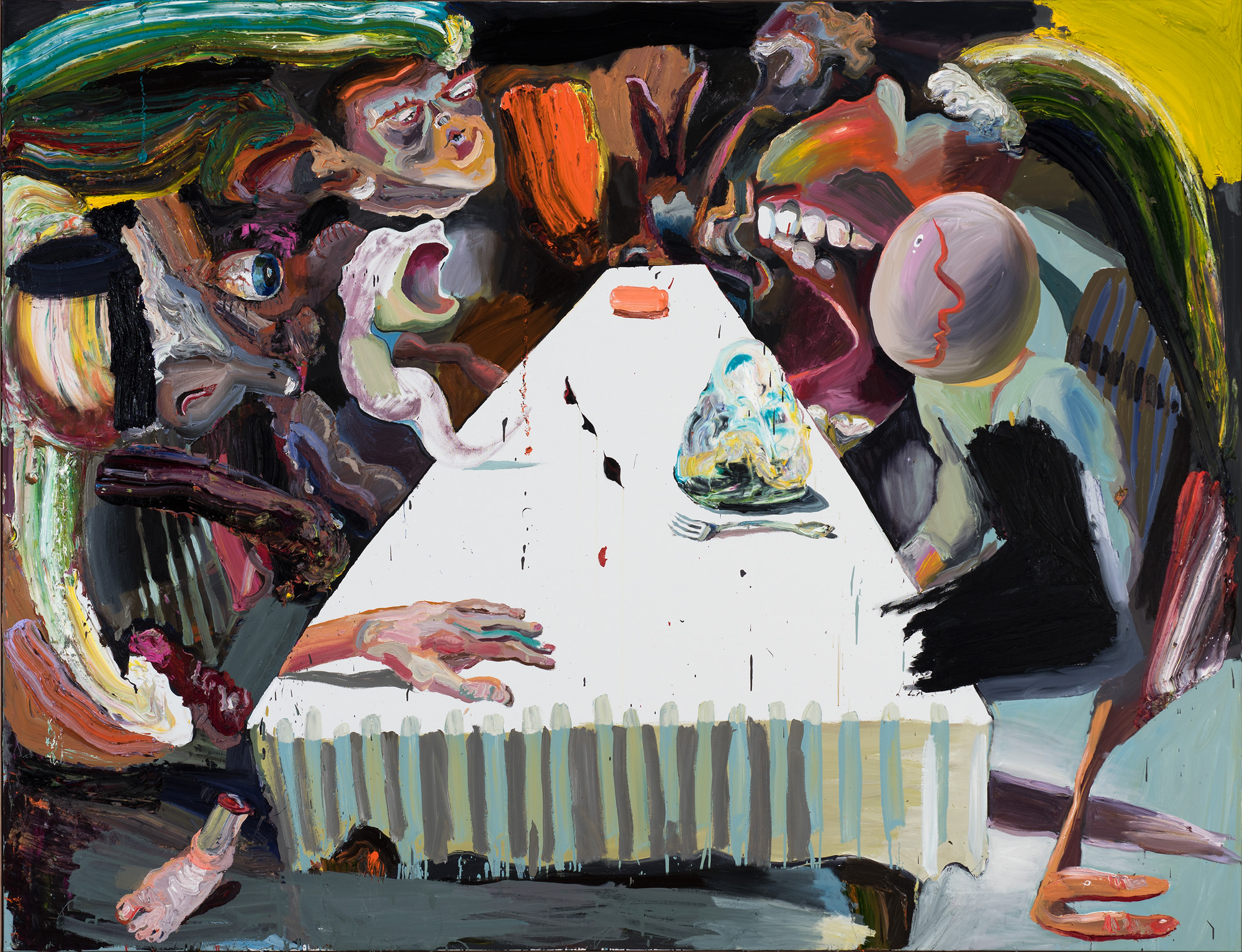 Ben Quilty, Australia, born 1973, The Last Supper, 2016, Southern Highlands, New South Wales, oil on linen, 204.0 x 267.0 cm; Private collection, Courtesy the artist.
[Speaker Notes: Responding & Making Look at the works The election (p. 289), or Bipartisan (p. 295), or The truth (p. 291), or A bad year (p. 292) (all painted in 2017) in the Quilty book, 2019. 

The titles of these paintings tell us that Quilty was thinking about ‘current affairs’. What events do you think he was referring to? 

What do they suggest about Quilty’s feelings or attitudes towards these events? 

Create a work of art in response to current affairs in Australia.]